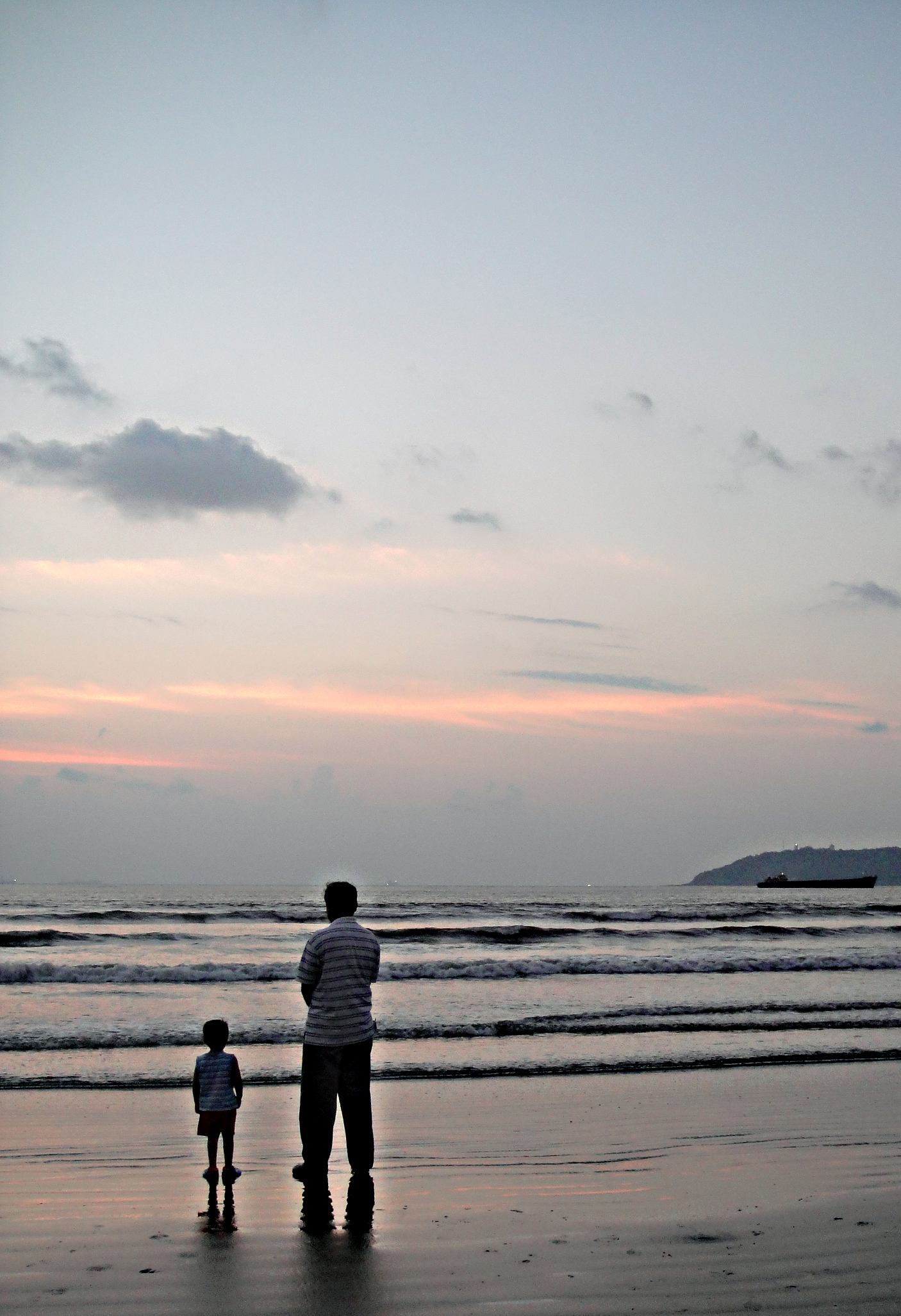 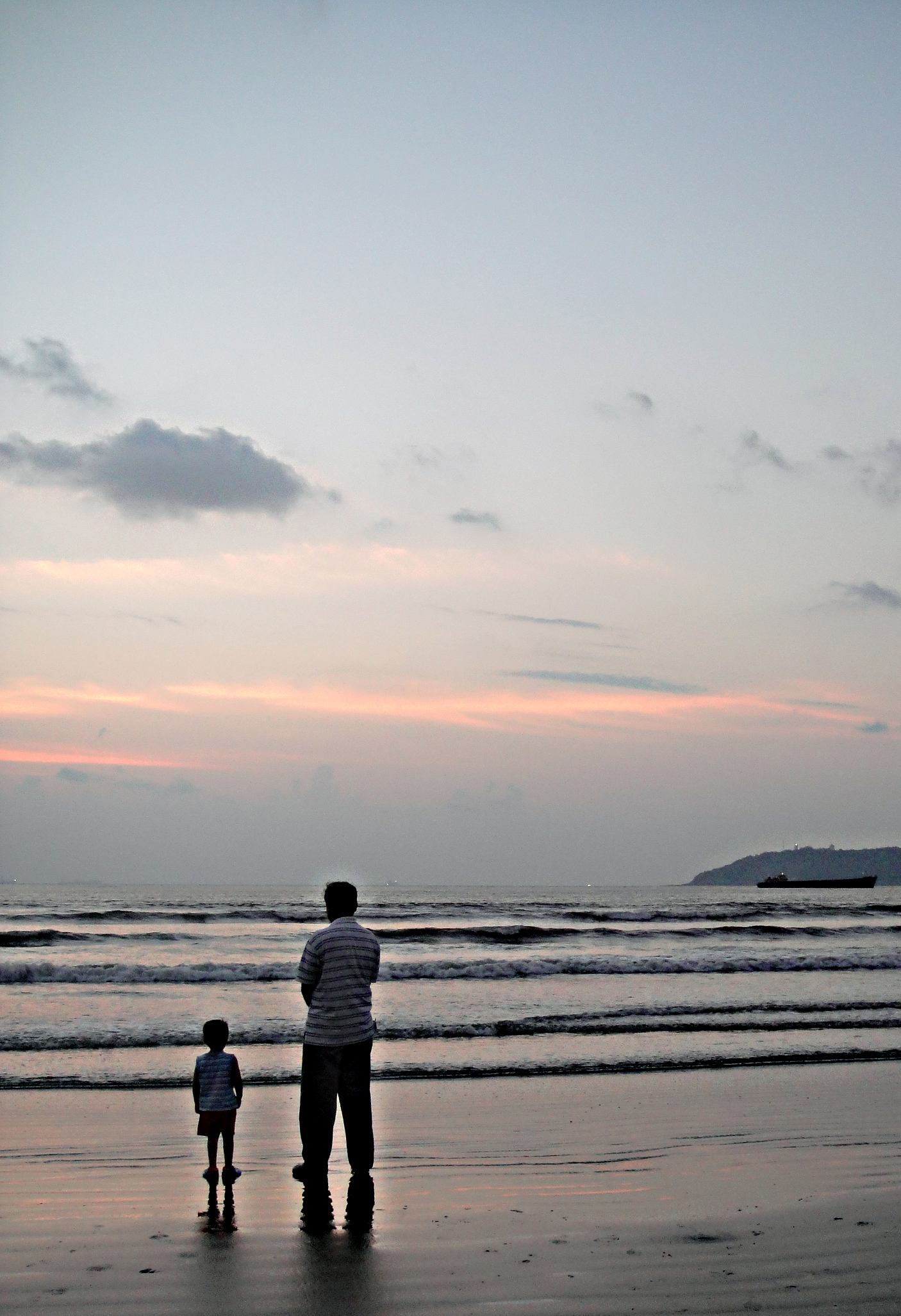 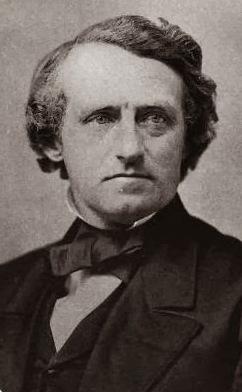 Austin Phelps (1820-1890)

   President, Andover Theological Seminary (1869-1879)
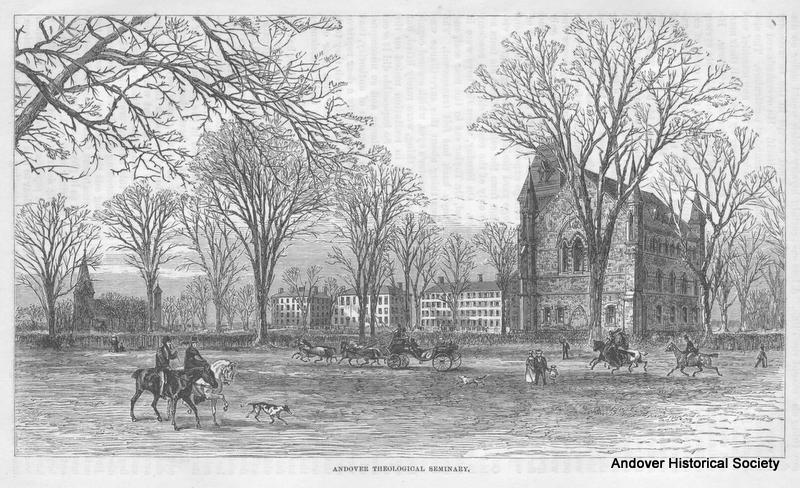 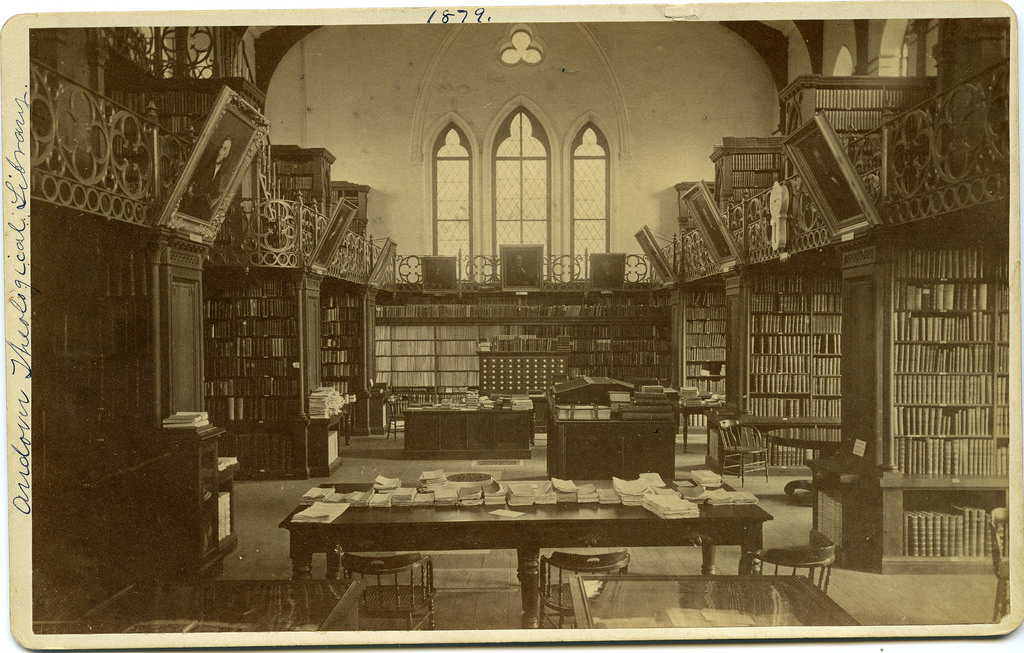 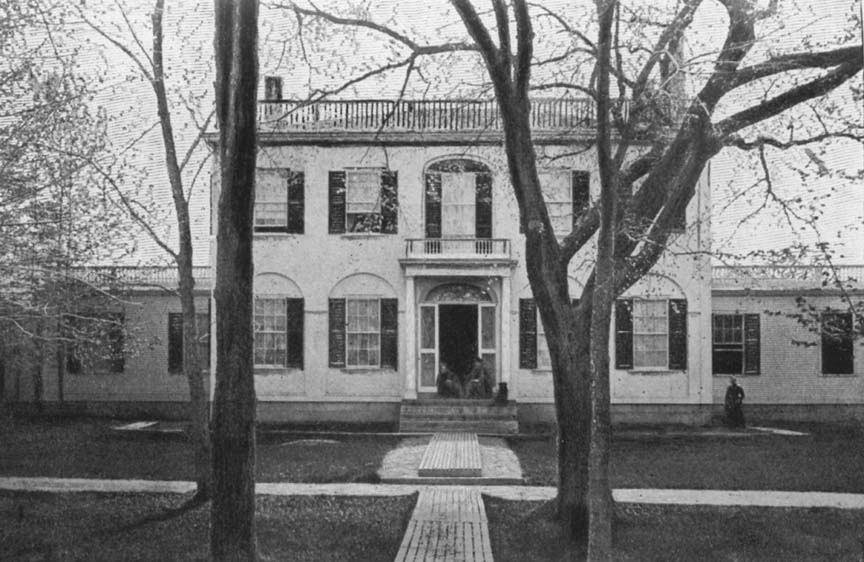 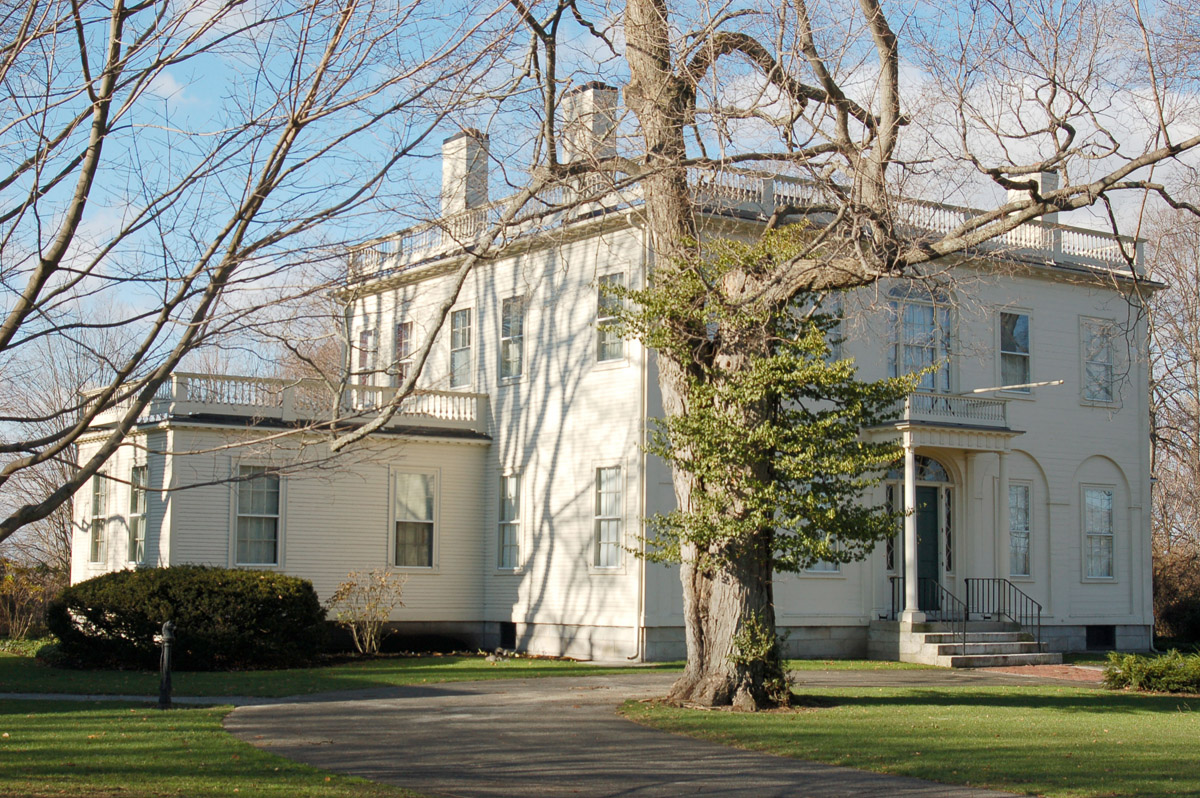 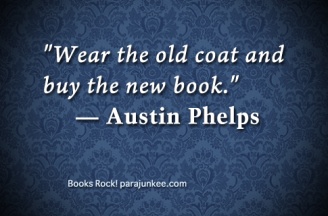 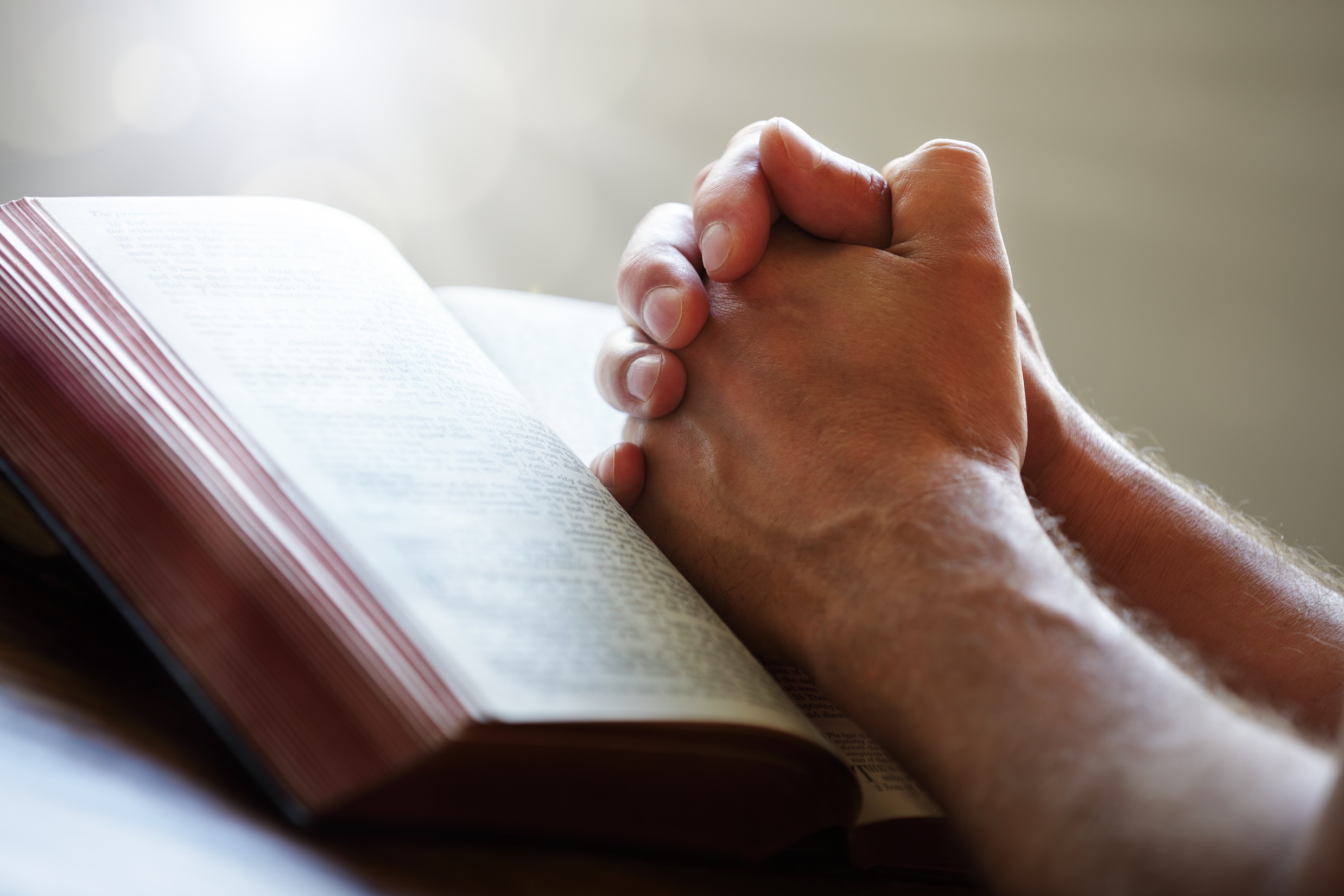 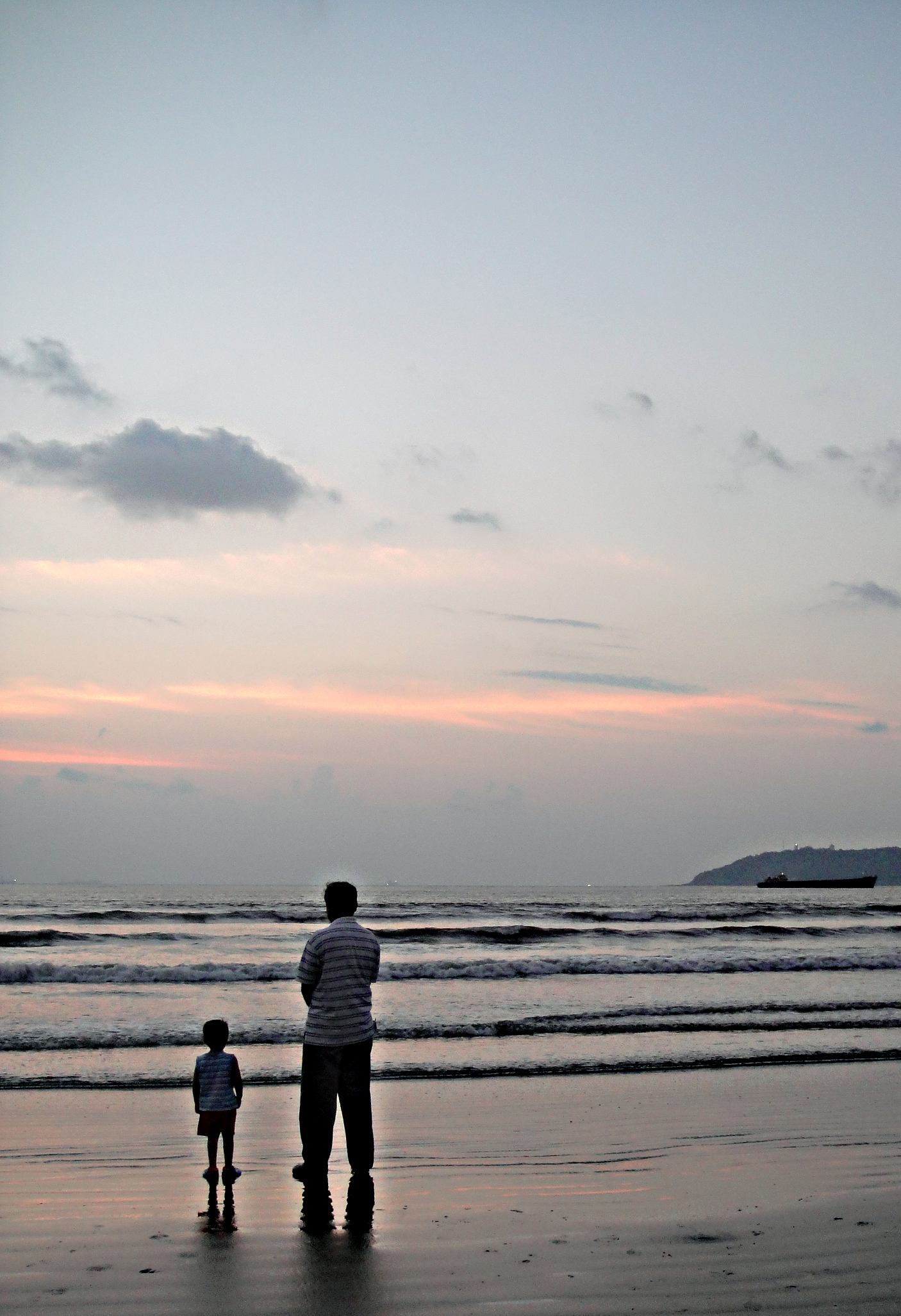 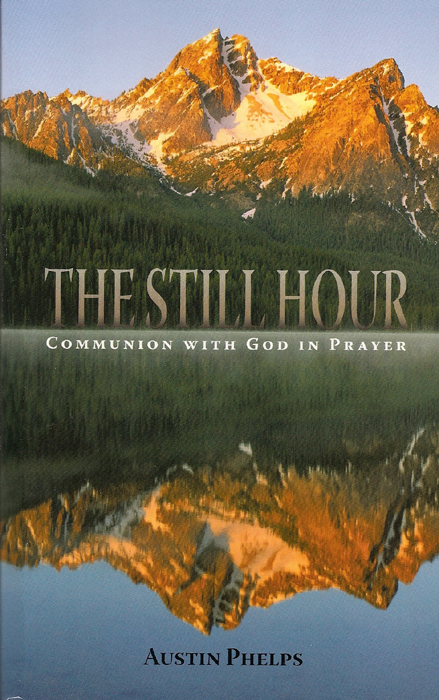 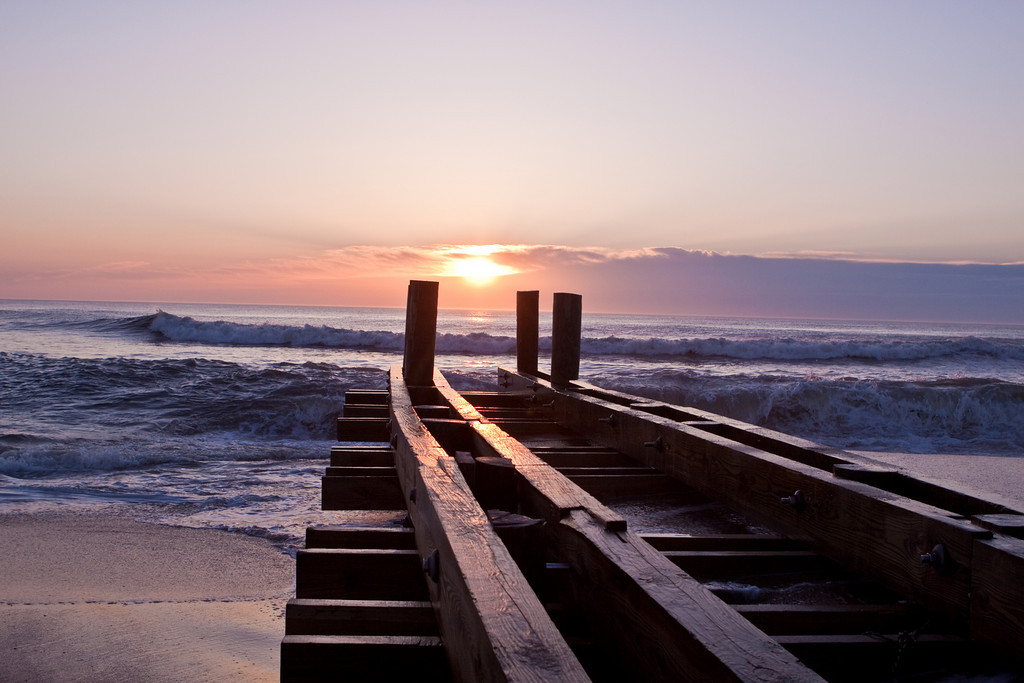 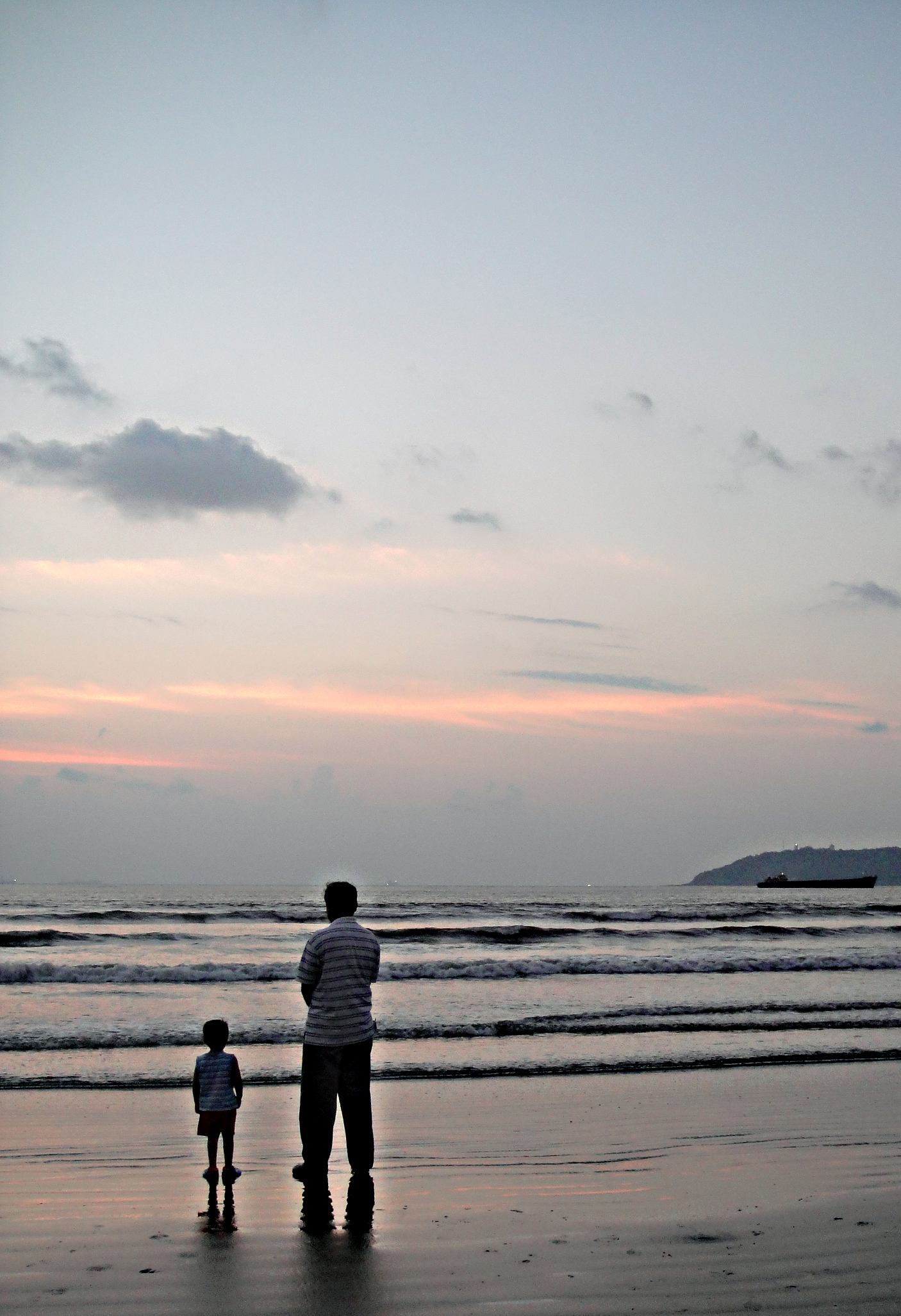 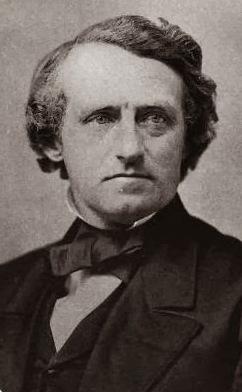 Oh, that I knew where I might find Him!
				--Job 23:3
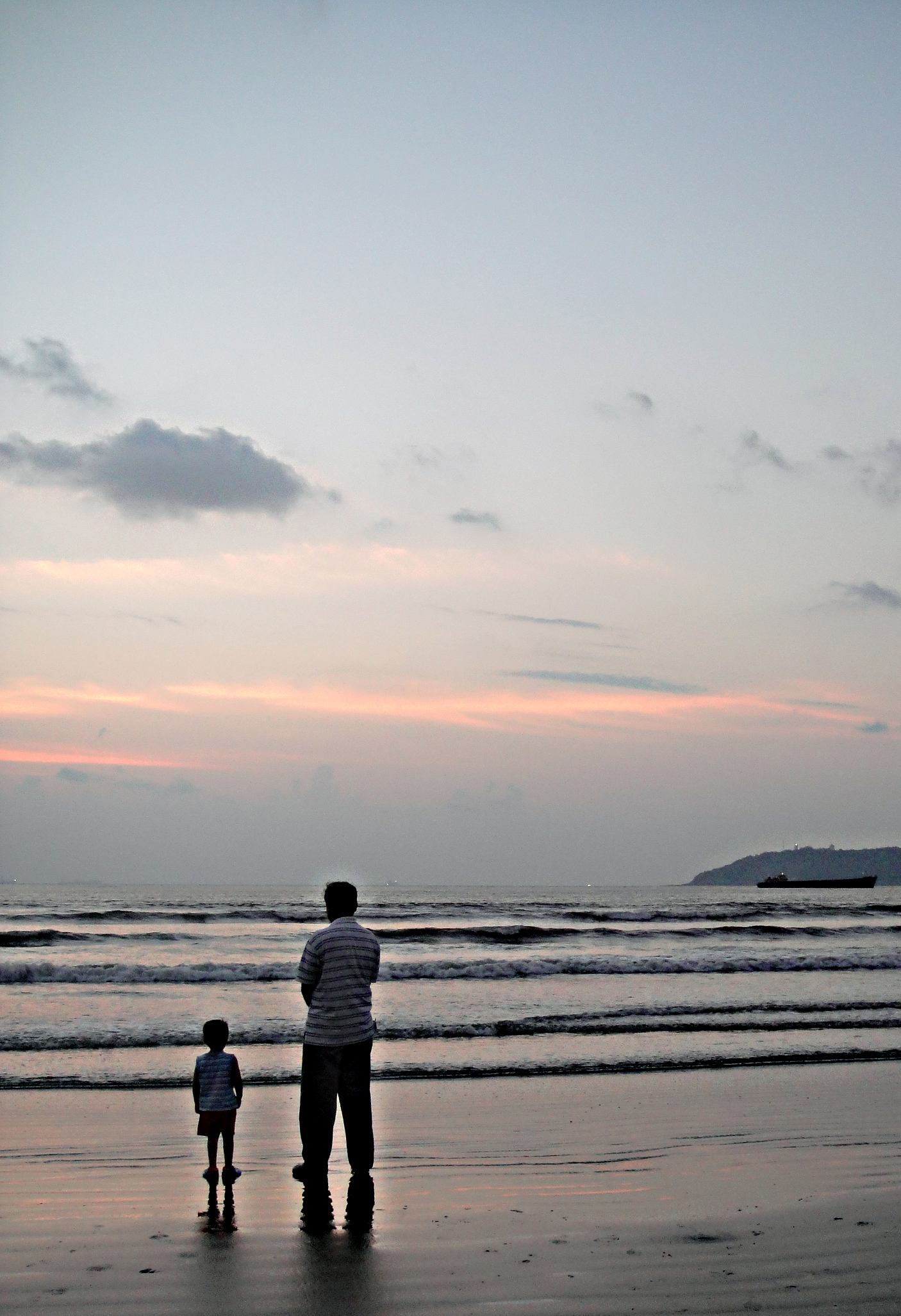 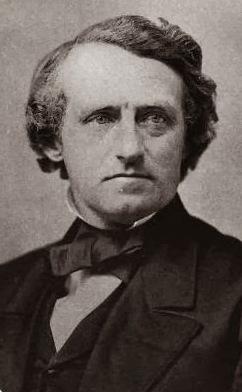 If God had not said, “Blessed are those that hunger,” I know not what could keep weak Christians from sinking in despair.

	--Joseph Hall (1574-1656)
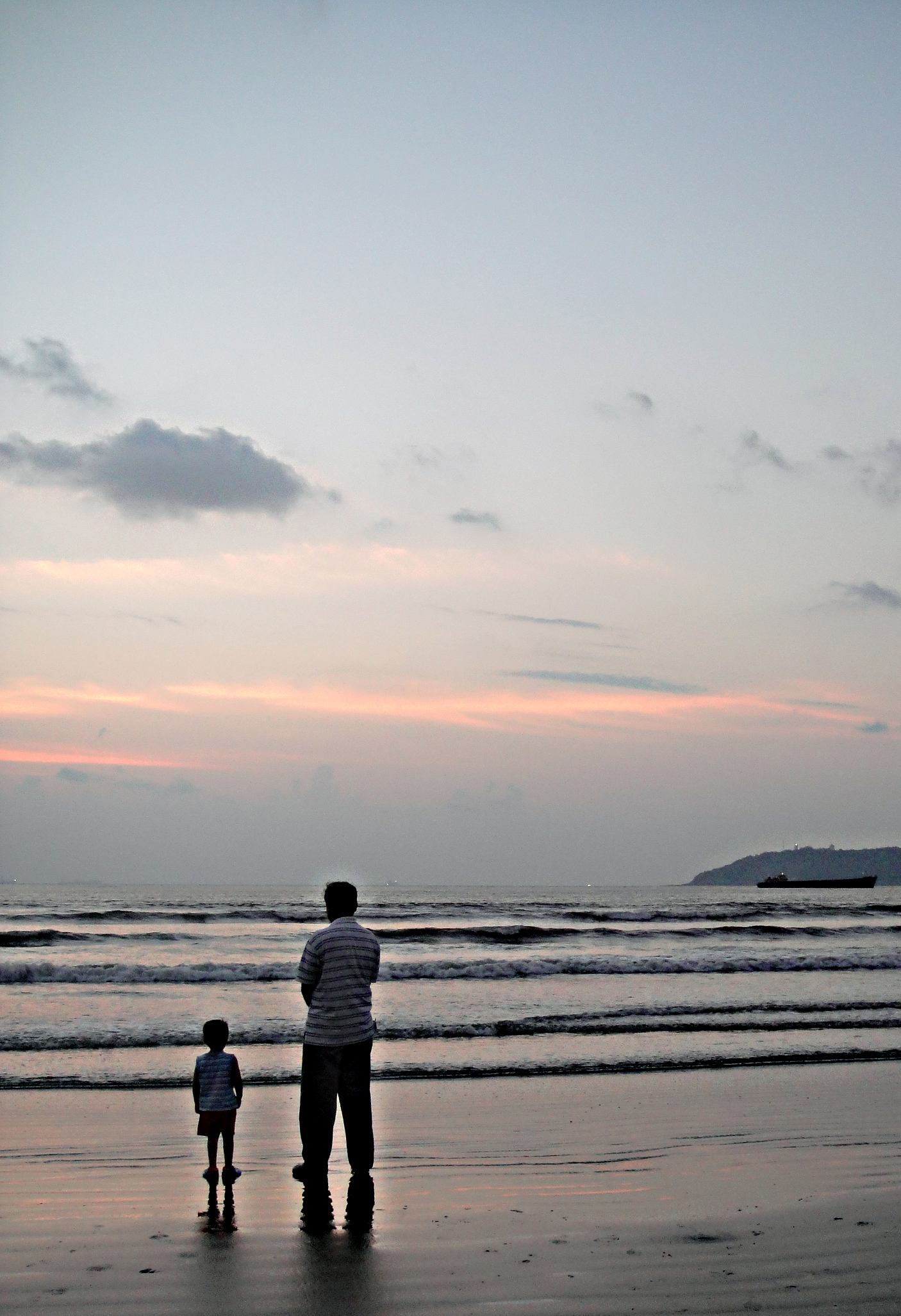 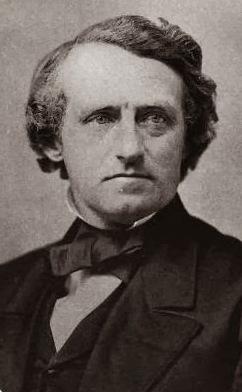 A consciousness of the absence of God is one of the standing incidents of the religious life.
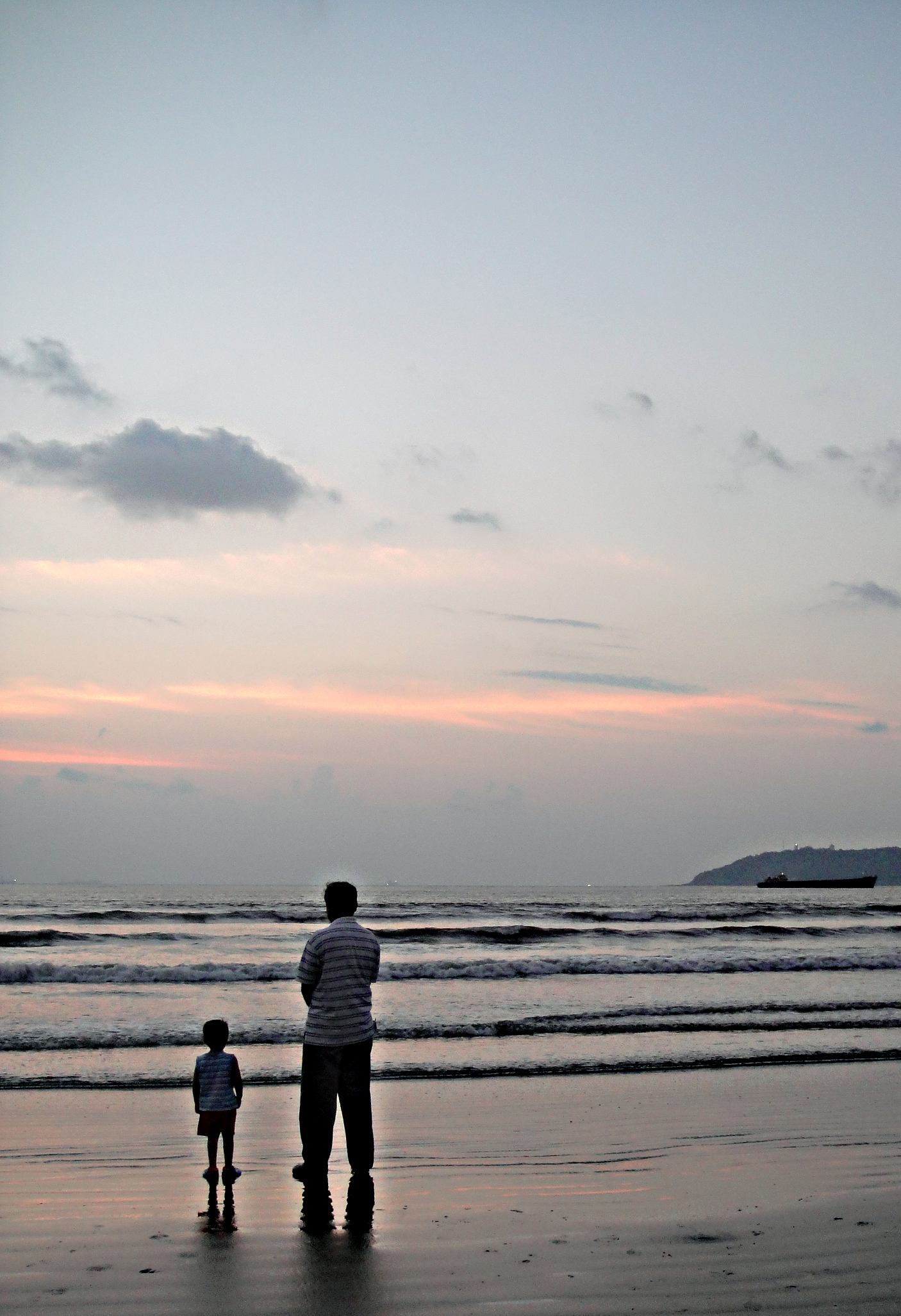 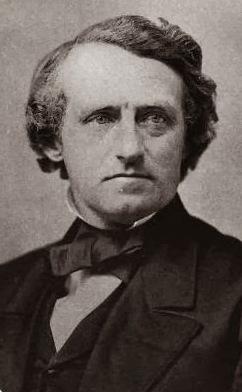 Are there not many “closet hours,” in which the chief feeling is an oppressed consciousness of the absence of reality from his own exercises.  He has no words which are, as George Herbert says, “heart deep.”
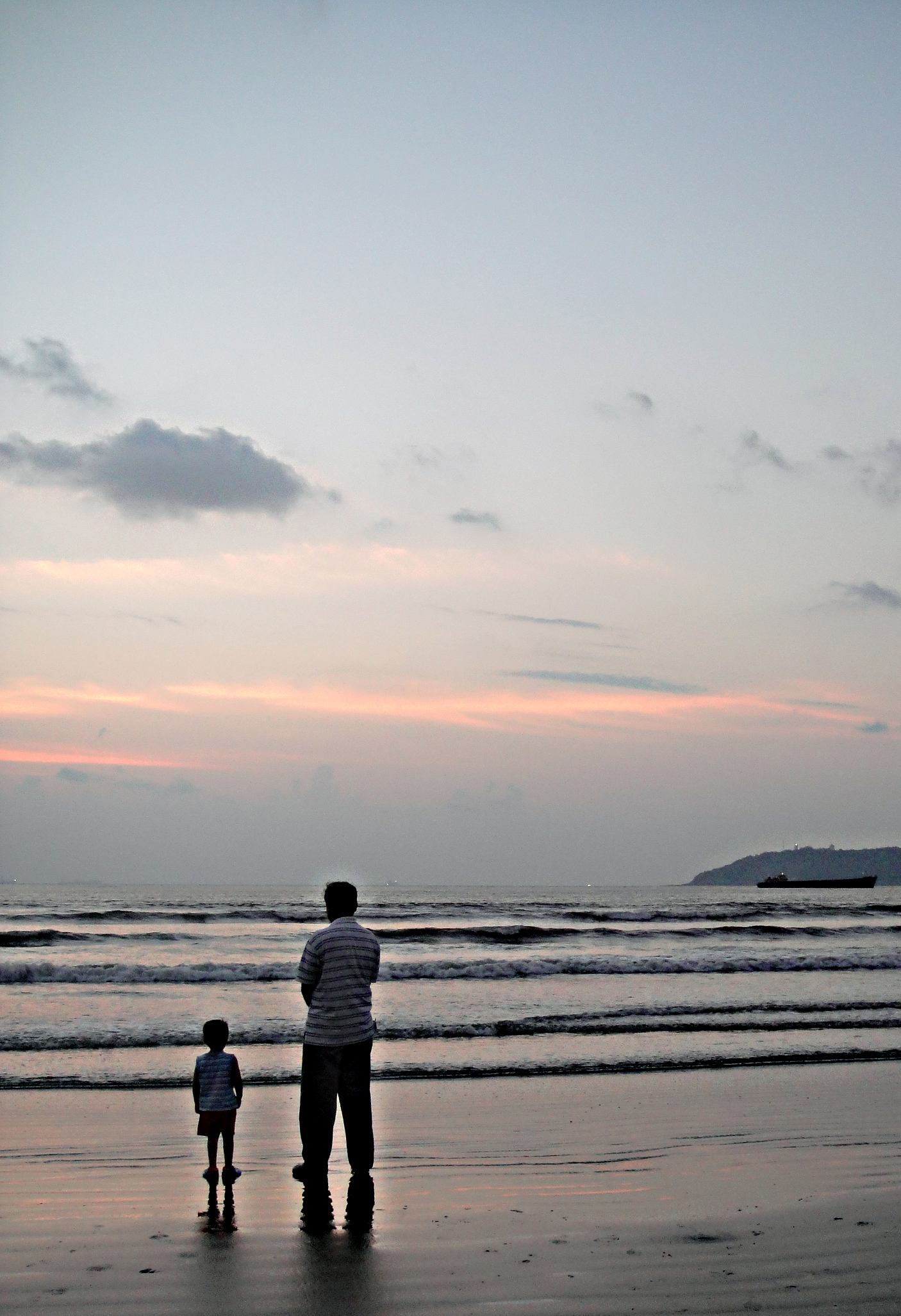 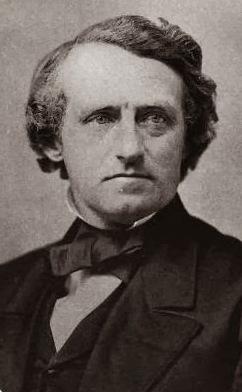 “Never any more wonder,” 			says an old writer, “that men
 			pray so seldom. For there are 
			very few that feel the relish, 
			and are enticed with the 
			deliciousness, and refreshed with the comforts, and acquainted with the secrets, of a holy prayer.”
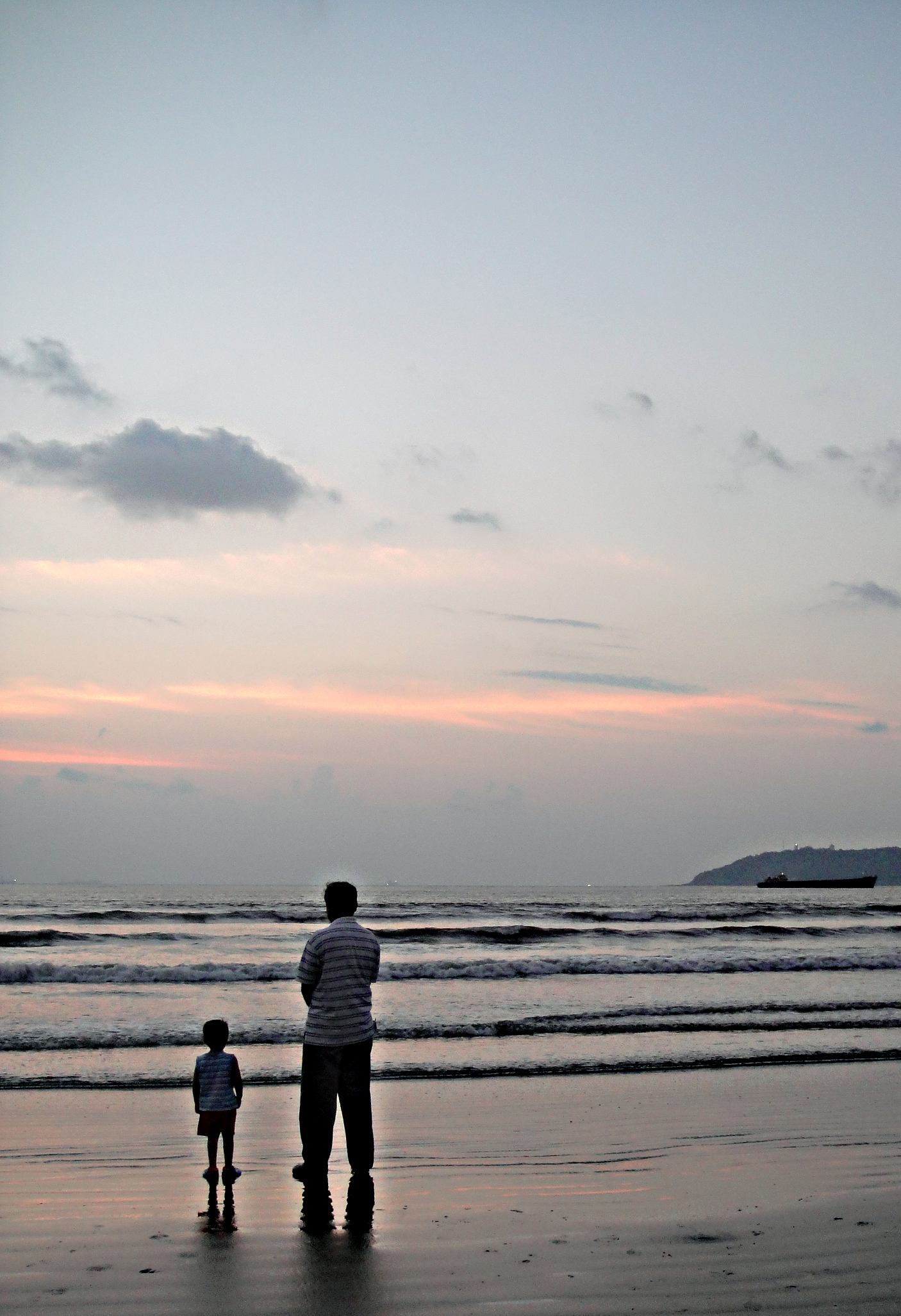 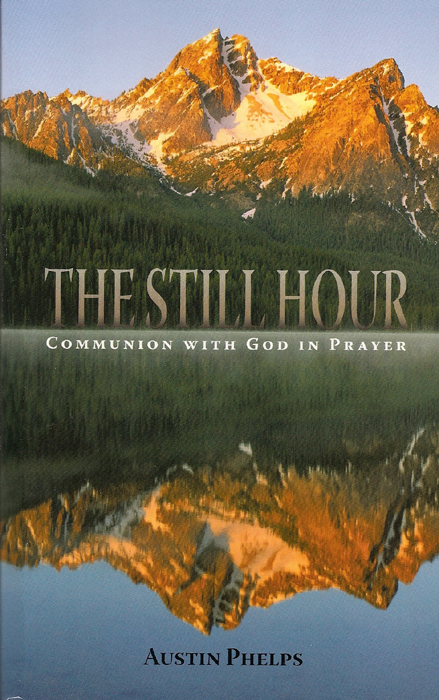 Absence of piety
Offering prayers which we are not willing to have answered
Not cultivating the temperament of prayer
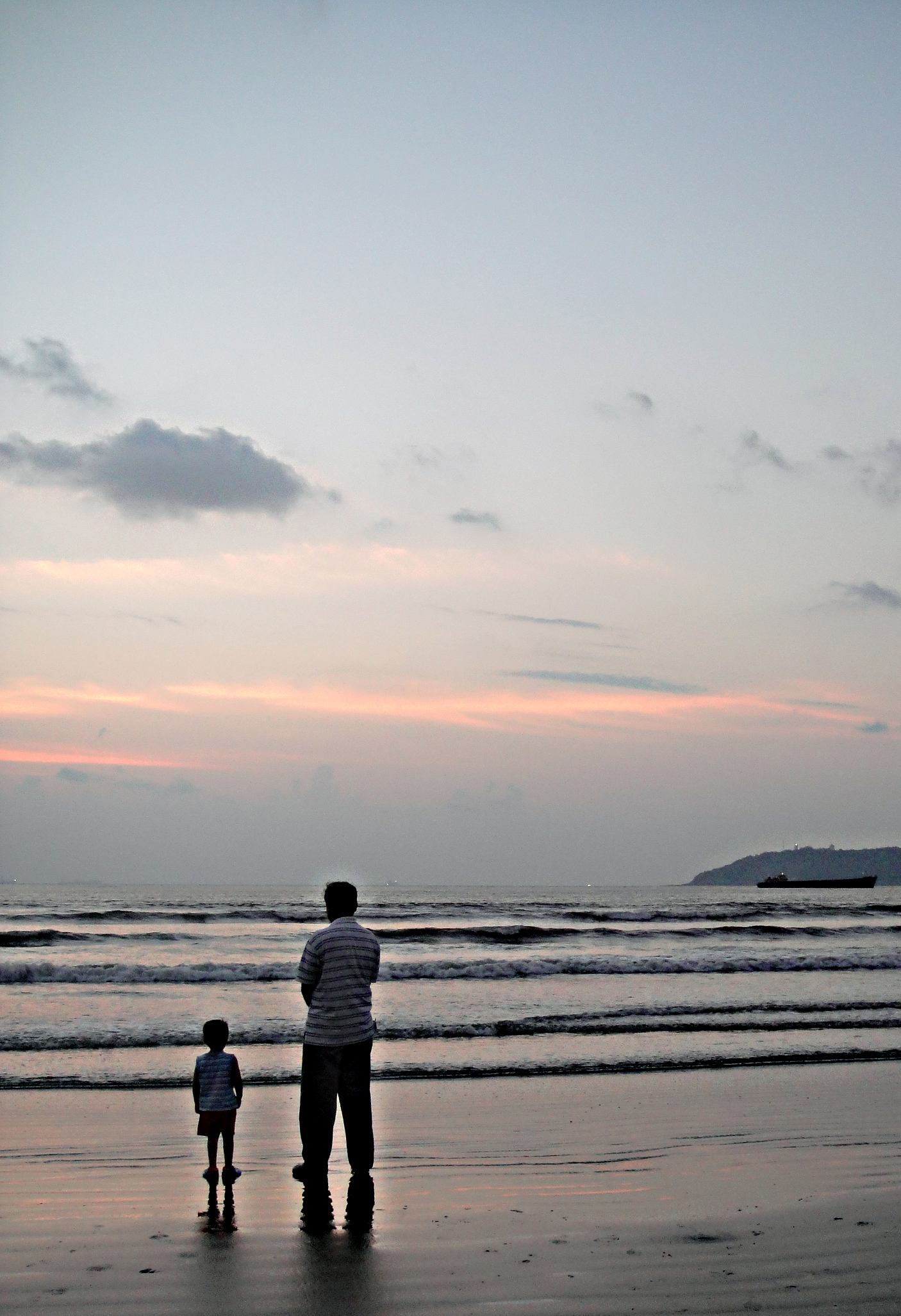 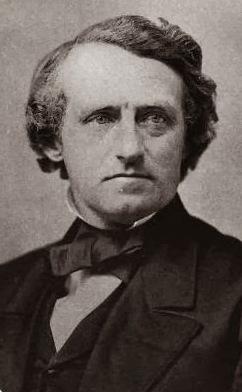 Absence of piety

			     An impenitent sinner never 			prays. . . finds no such thing in 			his heart. . . If he drives himself
 			into it for a time, by forcing upon his soul the forms of devotion, he cannot stay there. He is like one gasping in a vacuum.
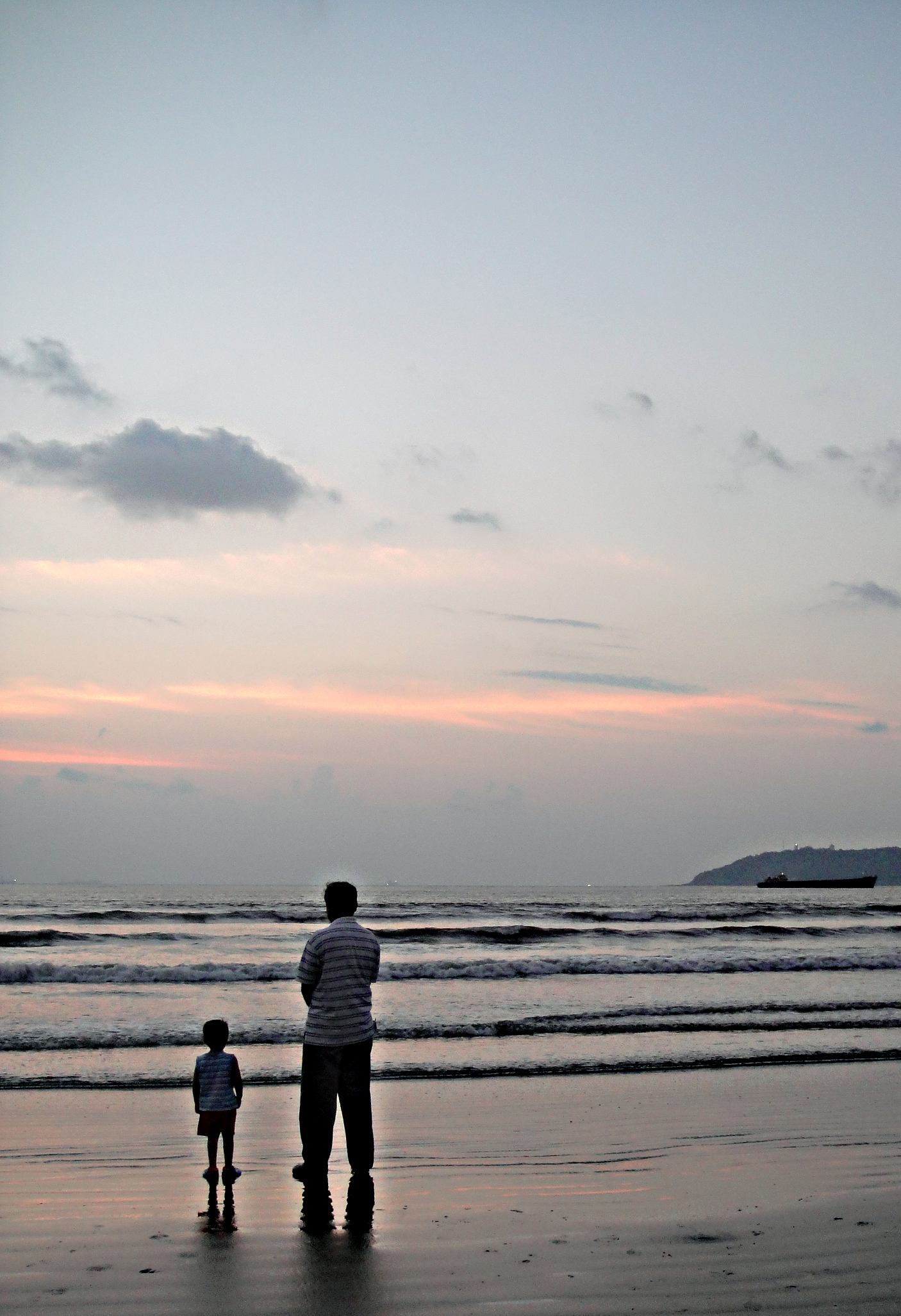 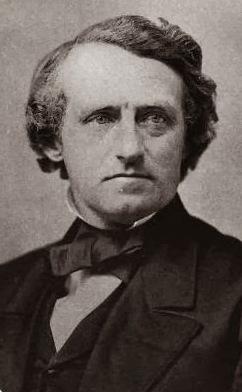 Absence of piety

			     Such a soul does not enjoy 			God.
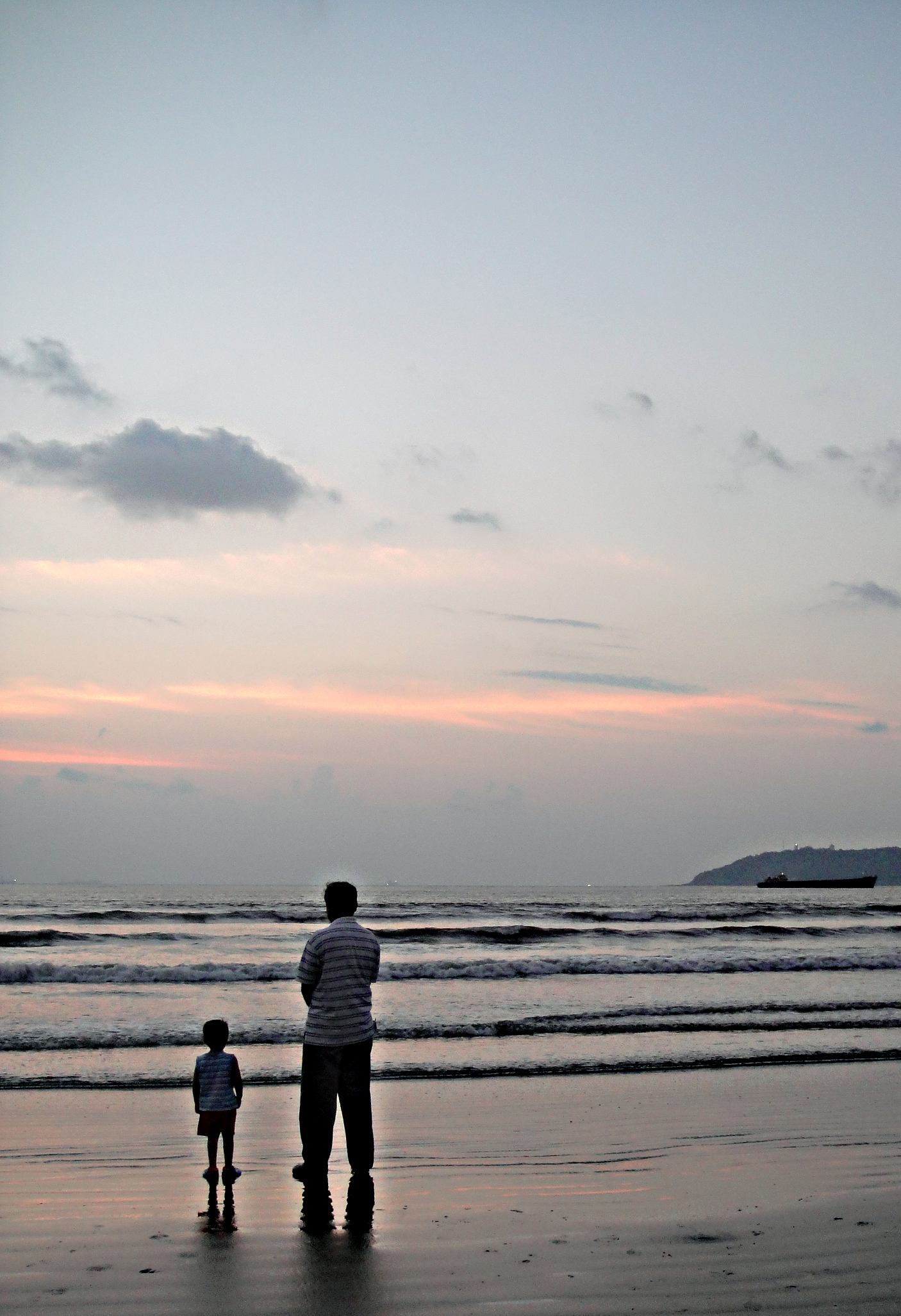 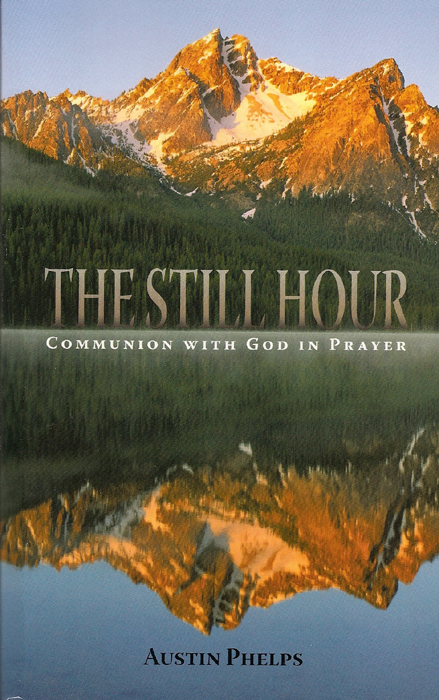 Absence of piety
Offering prayers which we are not willing to have answered
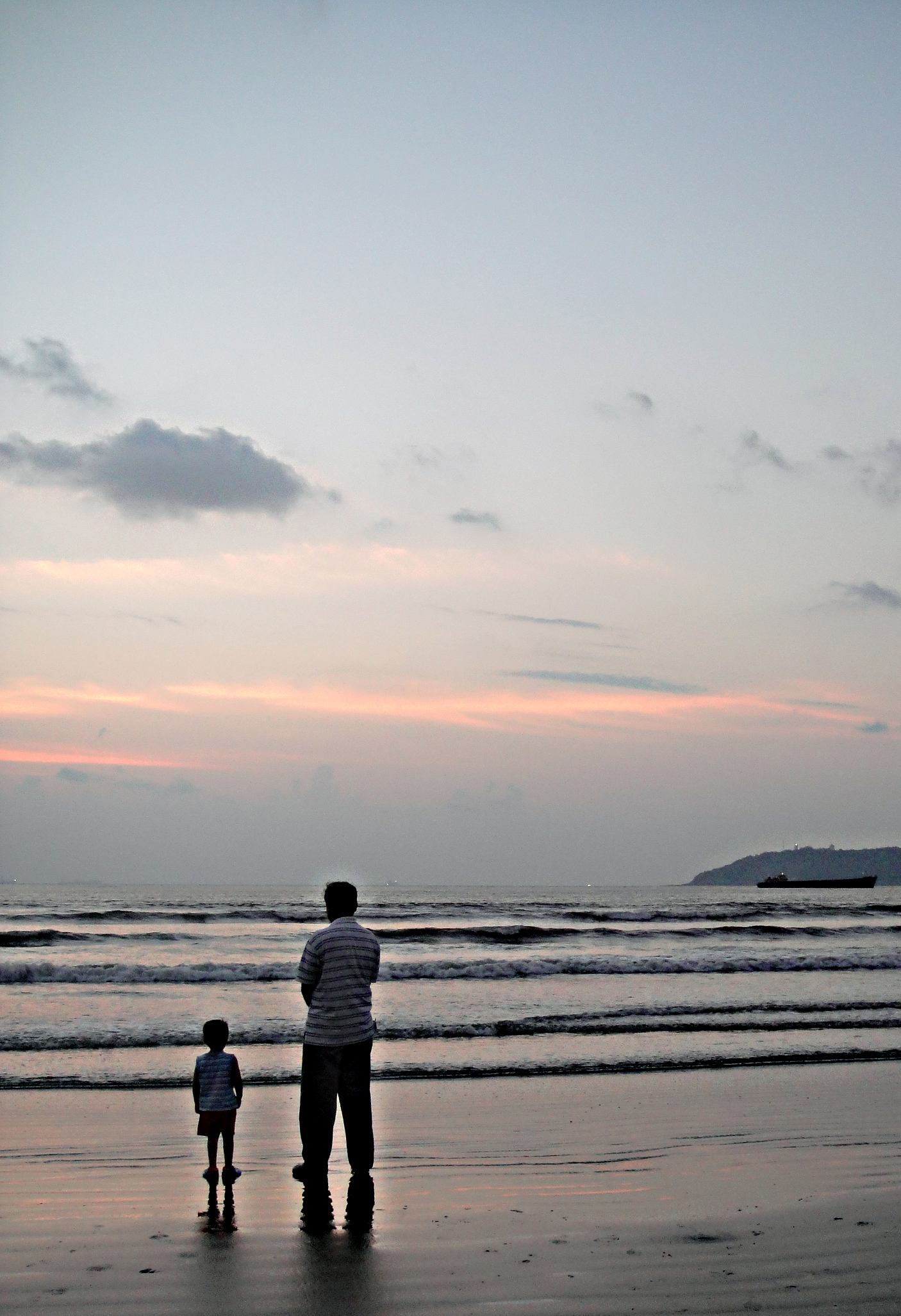 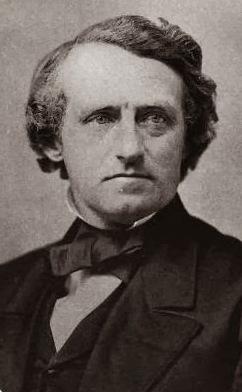 Many of the objects of prayer enchant us only in the distance. Brought near to us, and in concrete forms, and made to grow lifelike with our conceptions, they very sensibly abate the pulse of our longing to possess them. . .
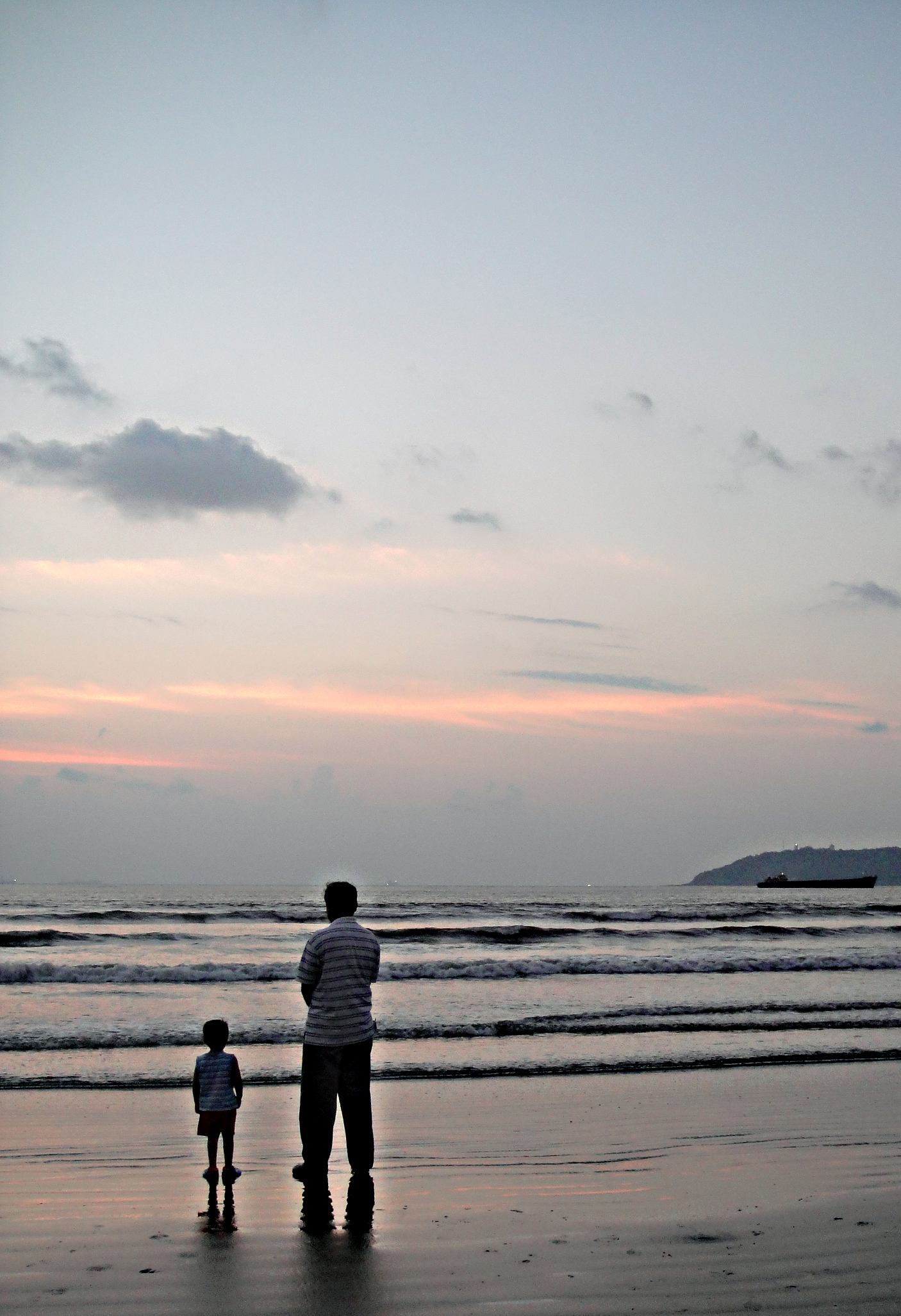 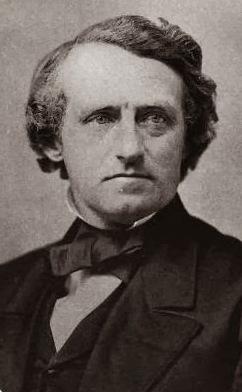 . . . because we cannot but discover that , to realize them in our lives, certain other darling objects must be sacrificed, which we are not willing to part with.
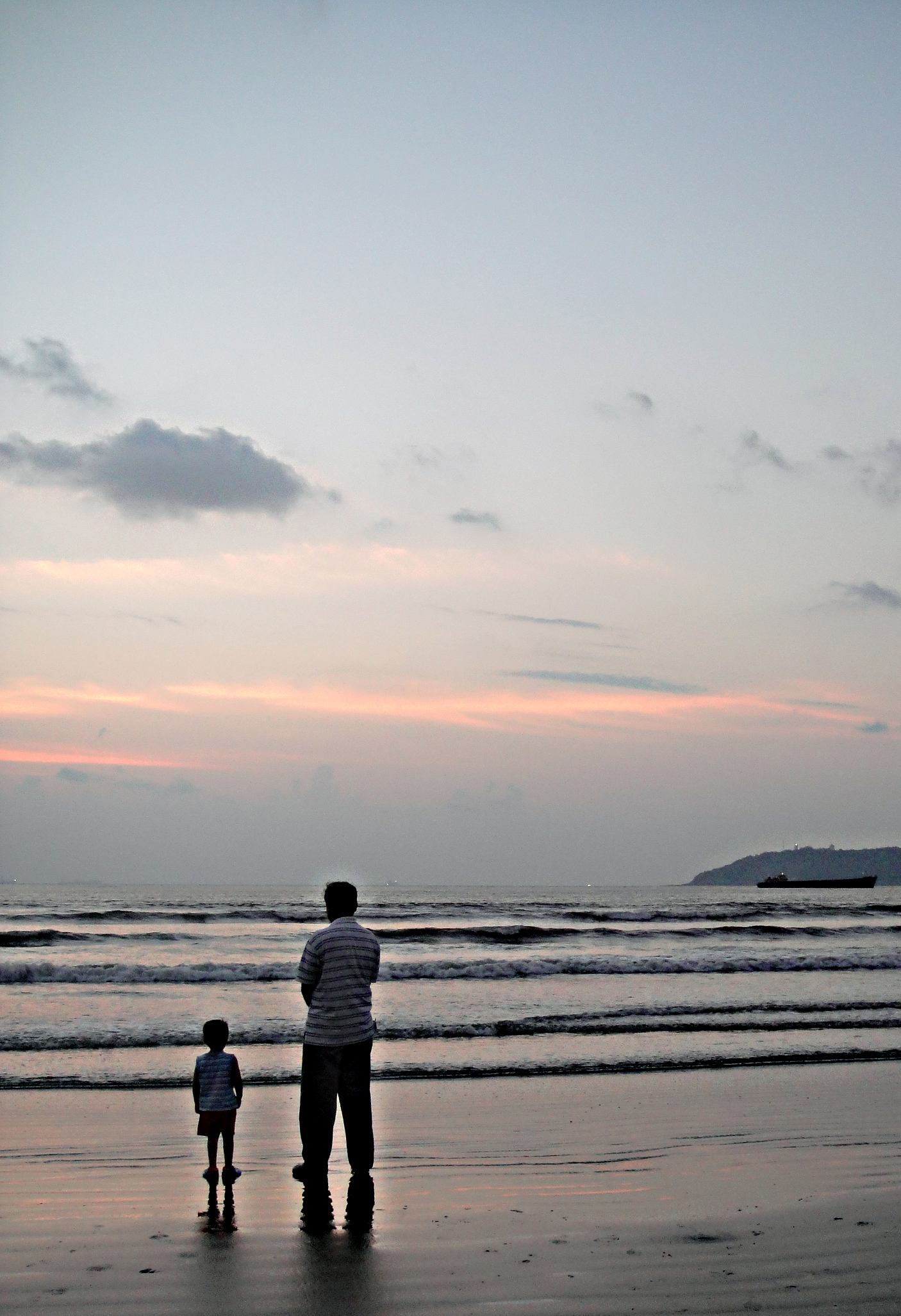 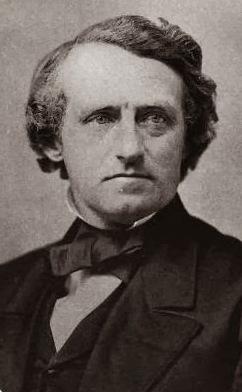 The paradox is true to the life, that a man may even fear an answer to his prayers.
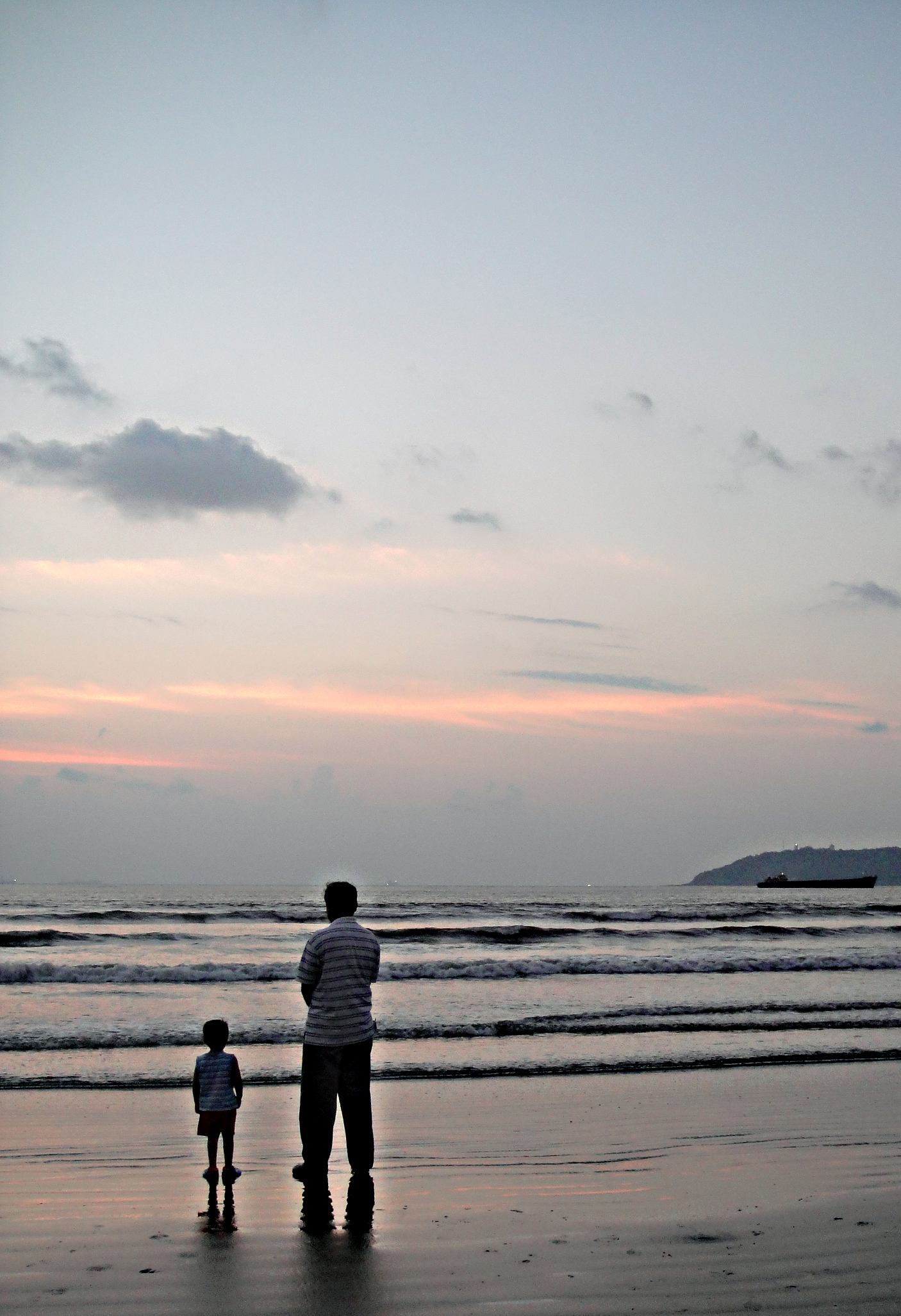 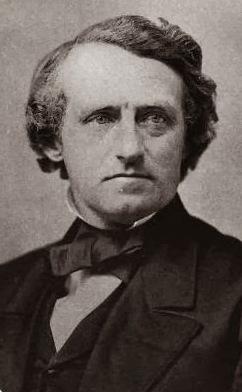 Perhaps that single sin has woven itself like a web over large spaces of our life.  It may have run like a shuttle to and fro in the texture of some plan of life, on which our conscience has never glared 
fiercely as upon a crime, because the usage of the world has blindfolded conscience by the respectability of such a sin.
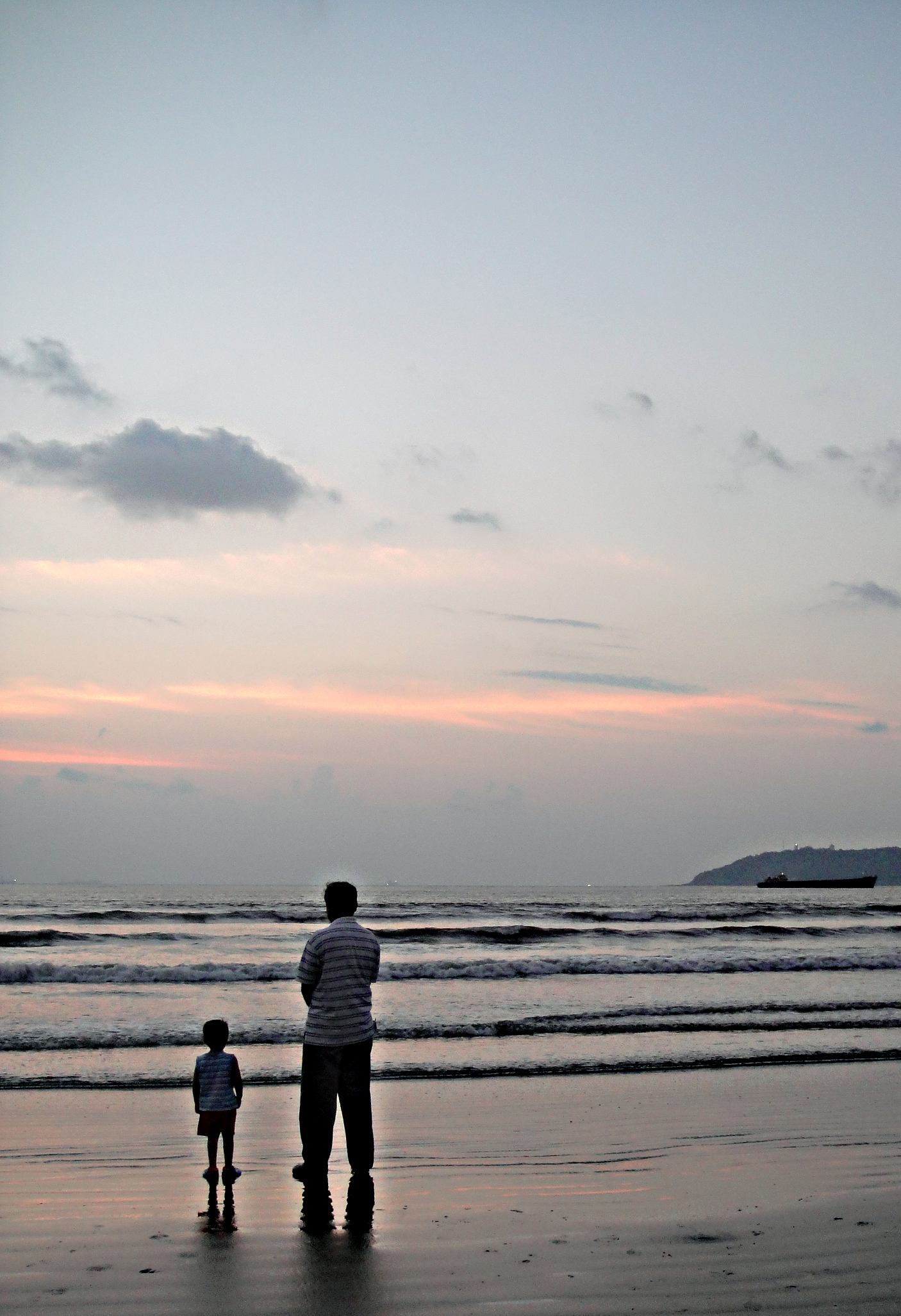 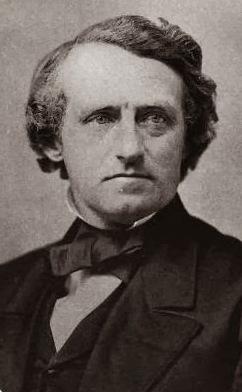 Yet it has been all the while tightening its folds around us, repressing our liberty in prayer, stopping the life-blood and stiffening the fiber of our moral being, till we are like kneeling corpses in worship.
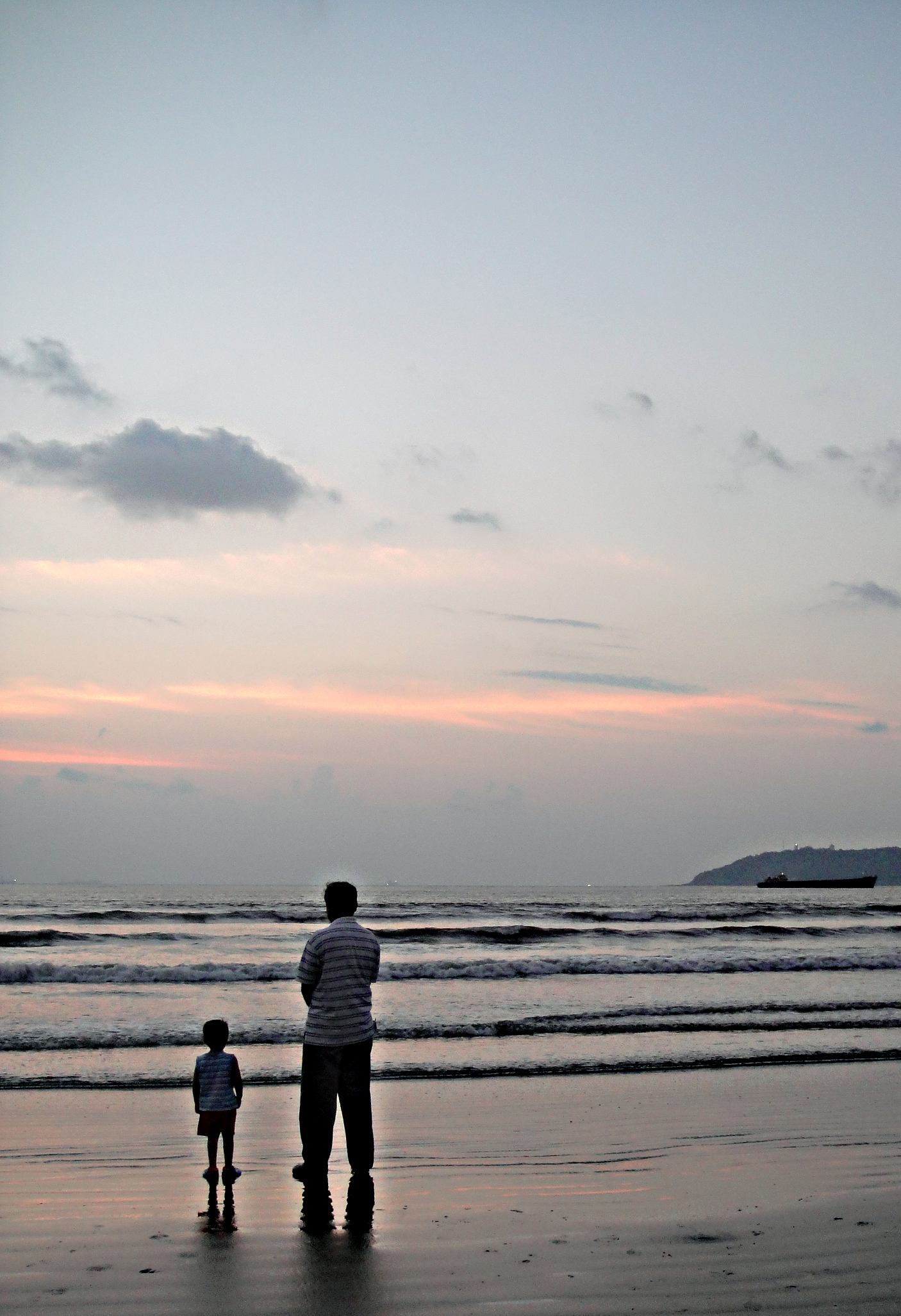 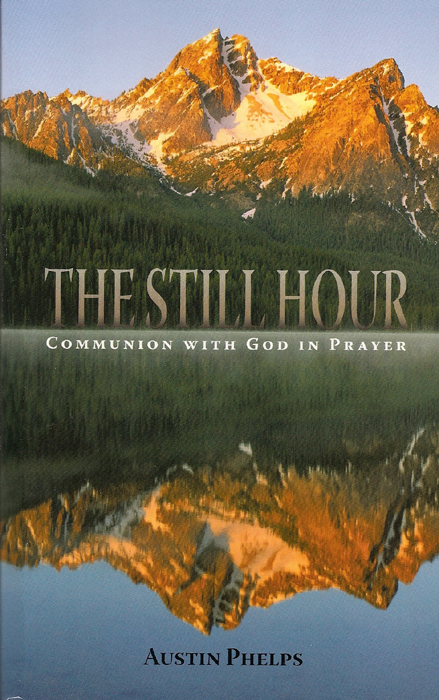 Absence of piety
Offering prayers which we are not willing to have answered
Not cultivating the temperament of prayer
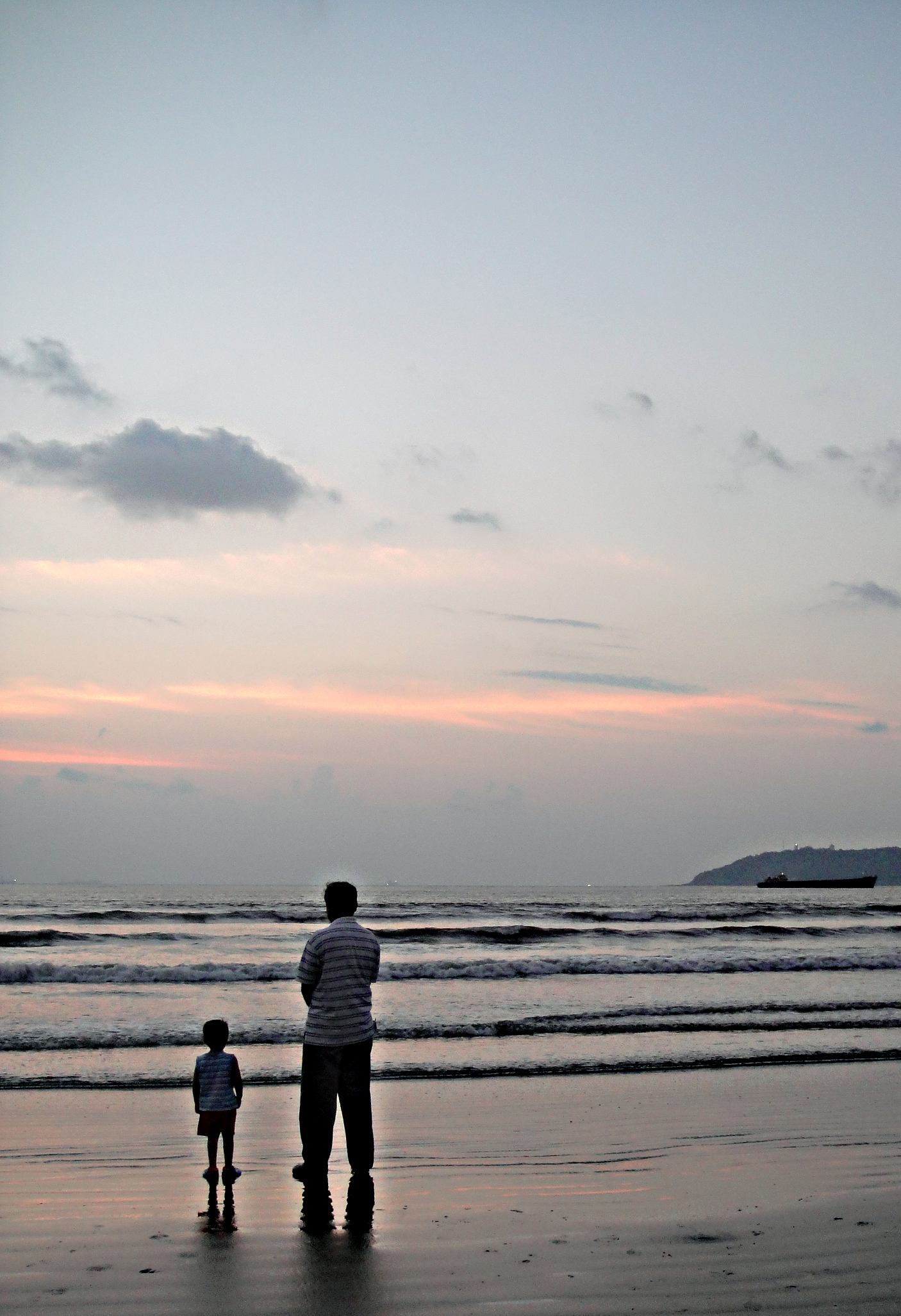 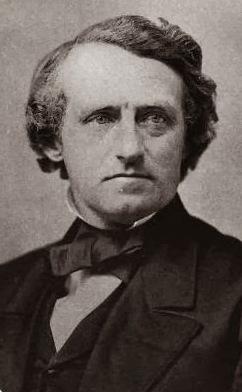 Prayer is an expression of 
		    feeling.  
			We have not sufficiently 
		    cherished our Christian sensibilities. 
			We have not cultivated habits of 
		     religious desire. . . We have not so trained our hearts that a certain emotive current is always . . . welling up from the depths of the soul, like the springs of the deepest sea. . .
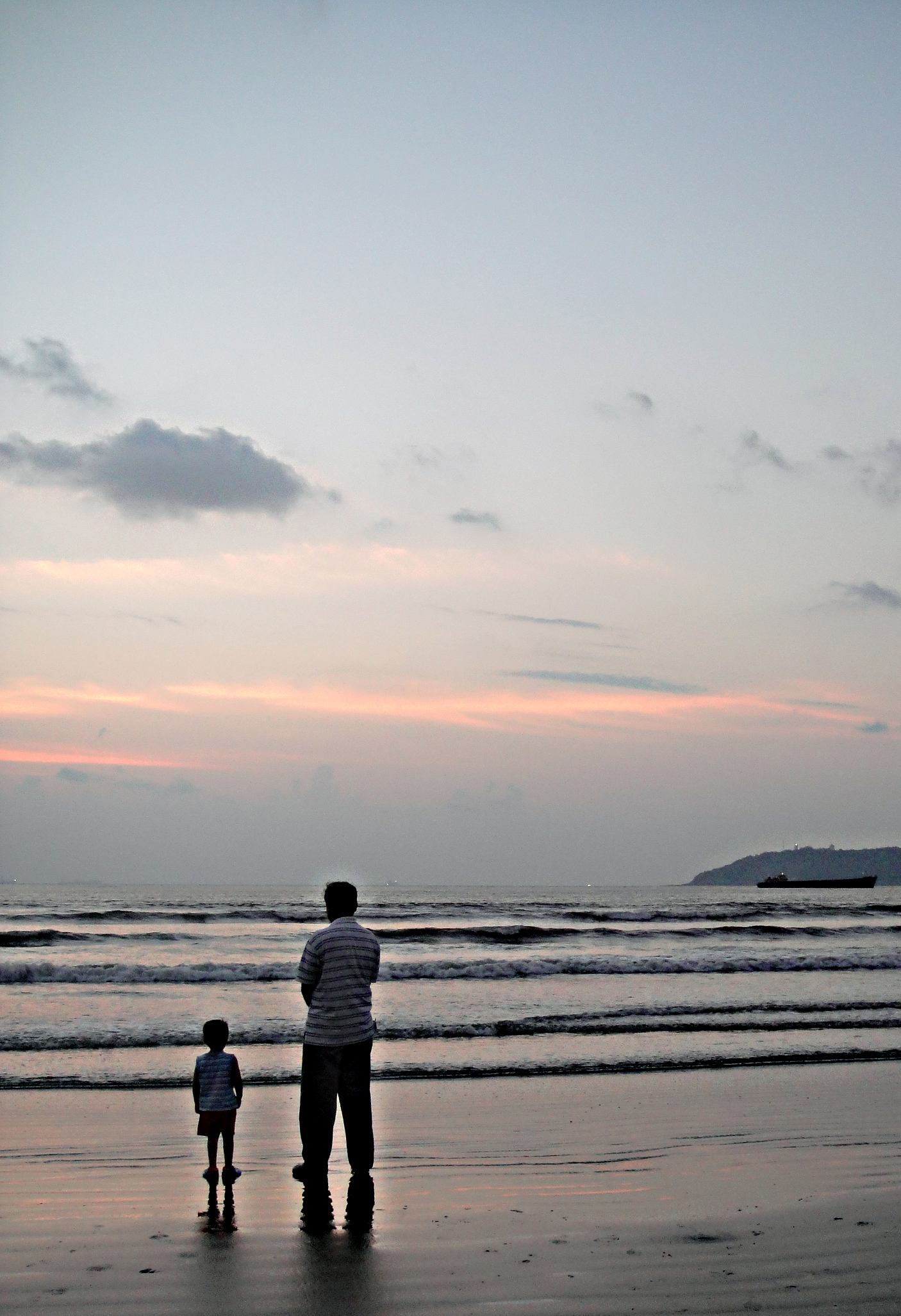 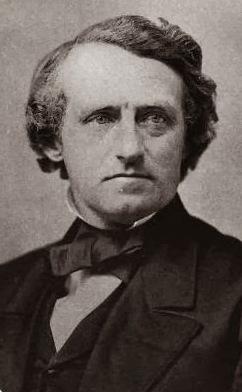 Prayer is an expression of 
		    feeling.  
			We have not sufficiently 
		    cherished our Christian sensibilities. 
			We have not cultivated habits of 
		     religious desire. . . We have not so trained our hearts that a certain emotive current is always . . . welling up from the depths of the soul, like the springs of the deepest sea. . .
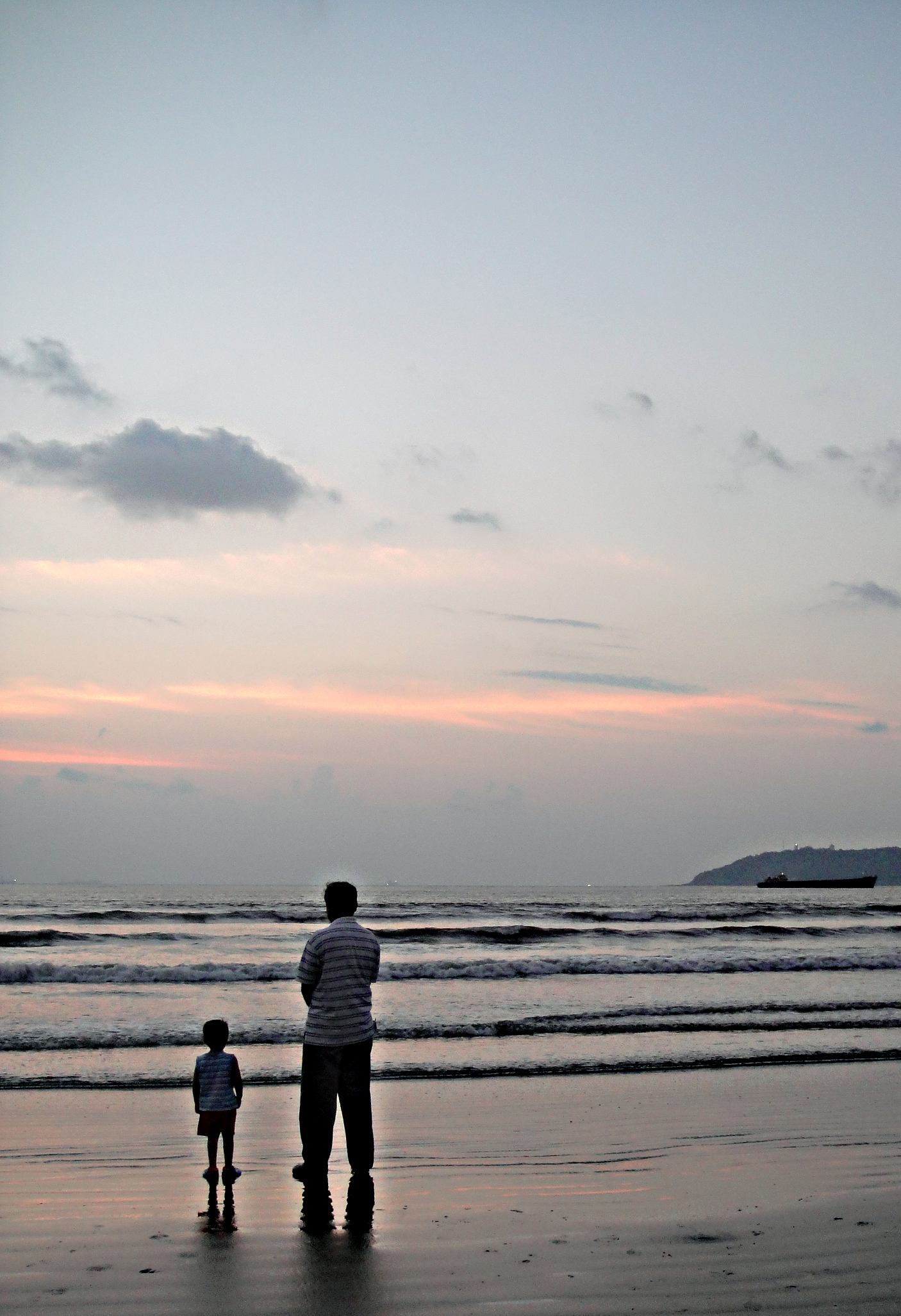 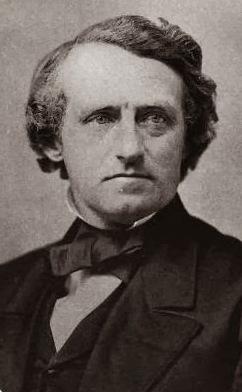 We need a culture of sensibility which shall demand these Psalms as a medium of utterance.
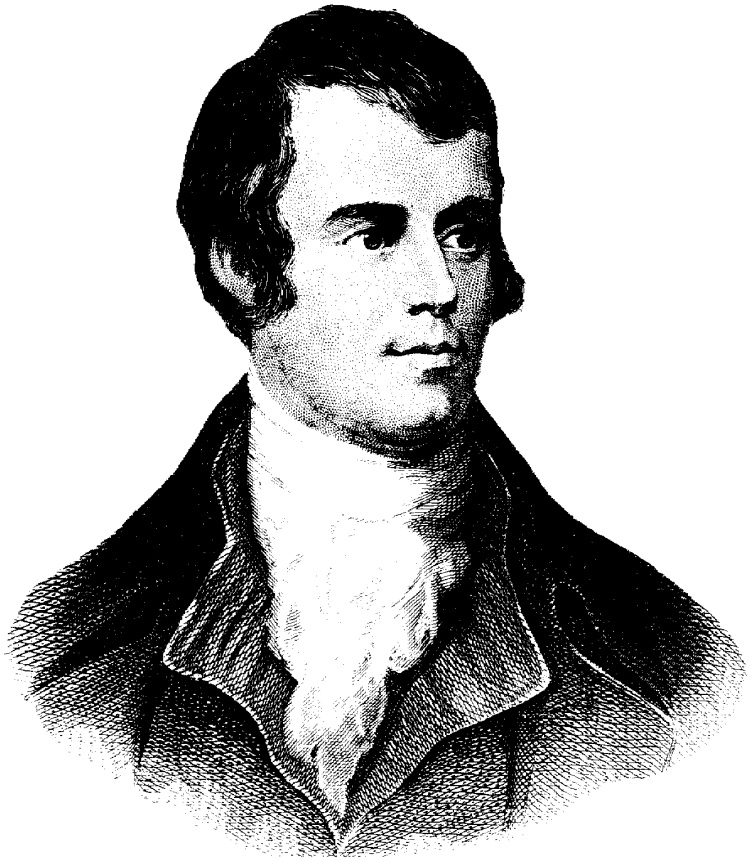 Robert Burns lamented that he could not pour out his soul without reserve to any human being, without danger of one day repenting his confidence.
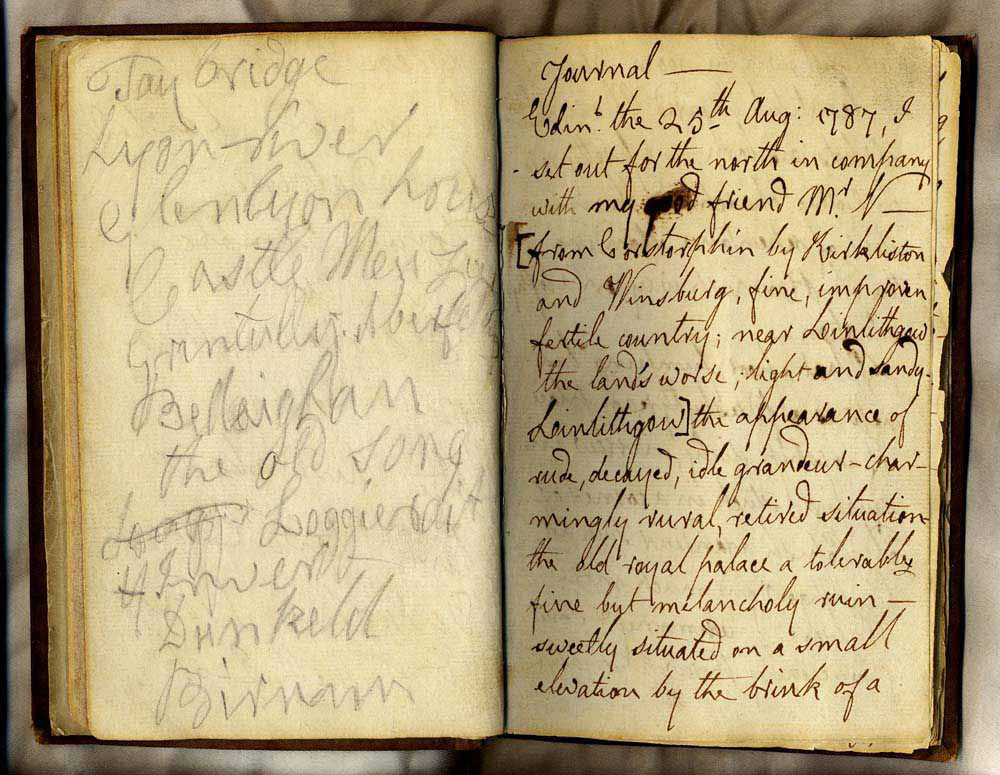 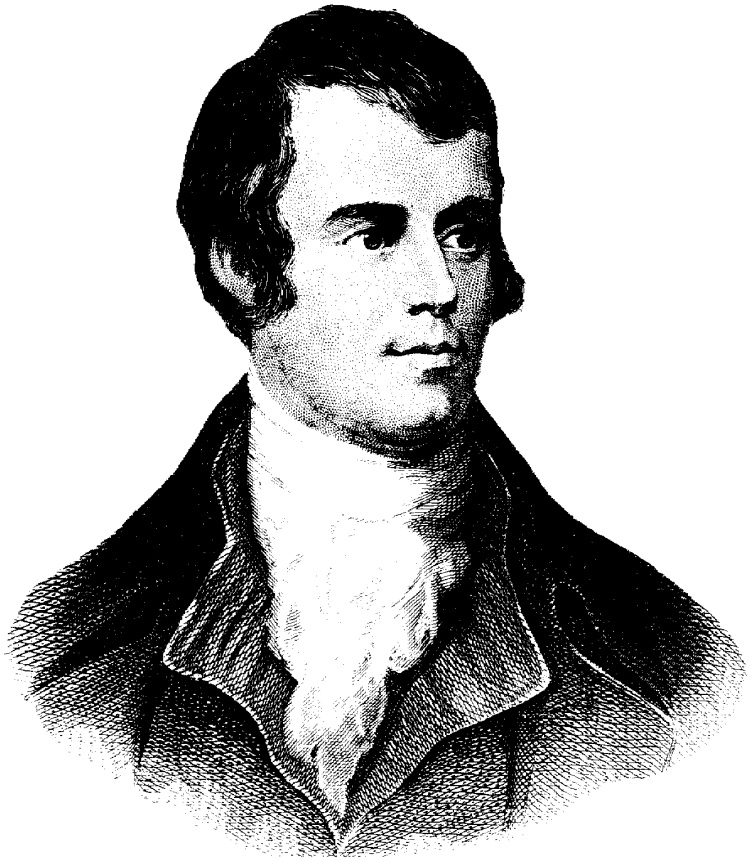 . . . as a substitute for a confidential friend. . . Which he could record himself in, without peril of having his confidence betrayed.
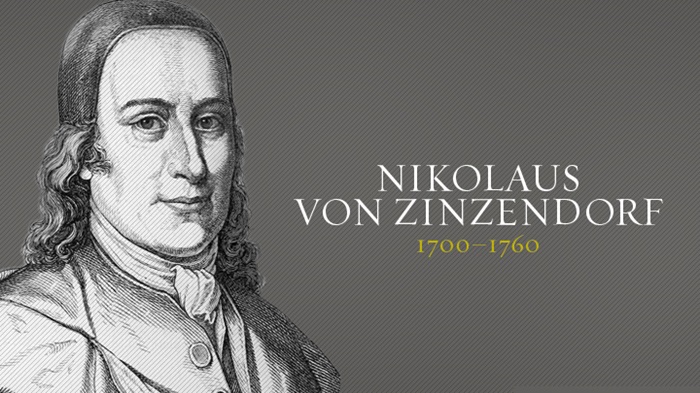 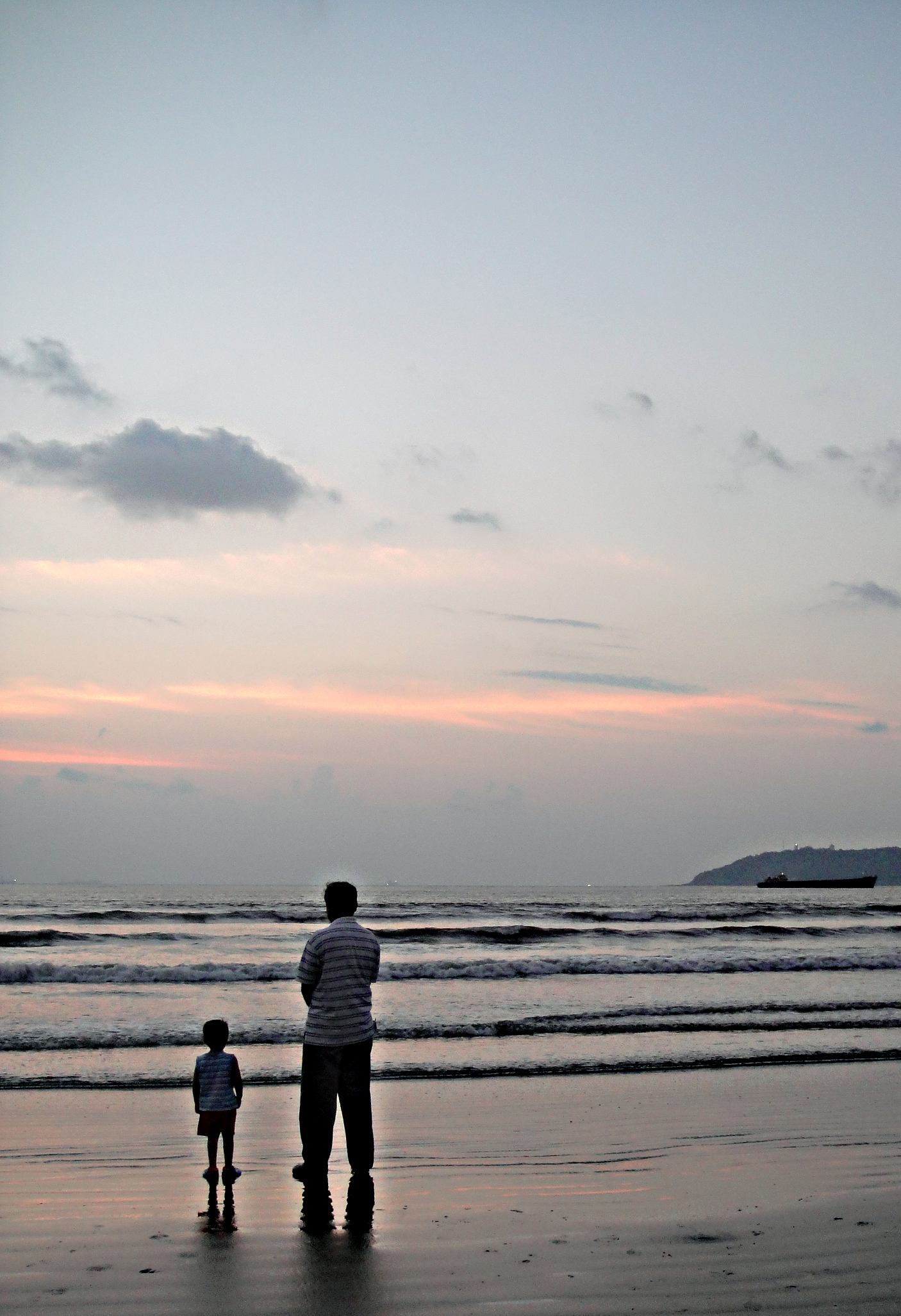 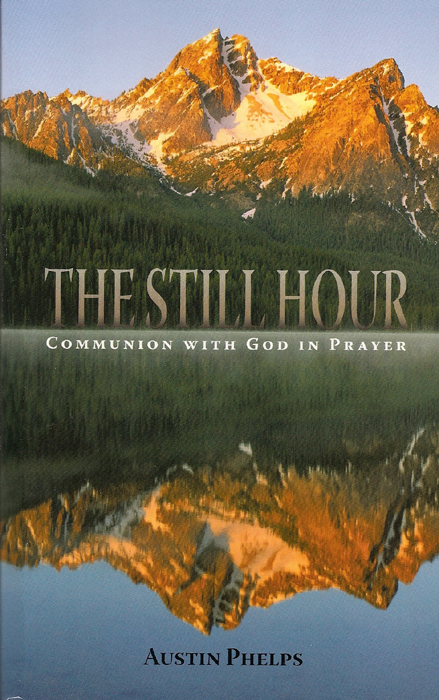 Absence of piety
Offering prayers which we are not willing to have answered
Not cultivating the temperament of prayer
Neglecting fragmentary prayer
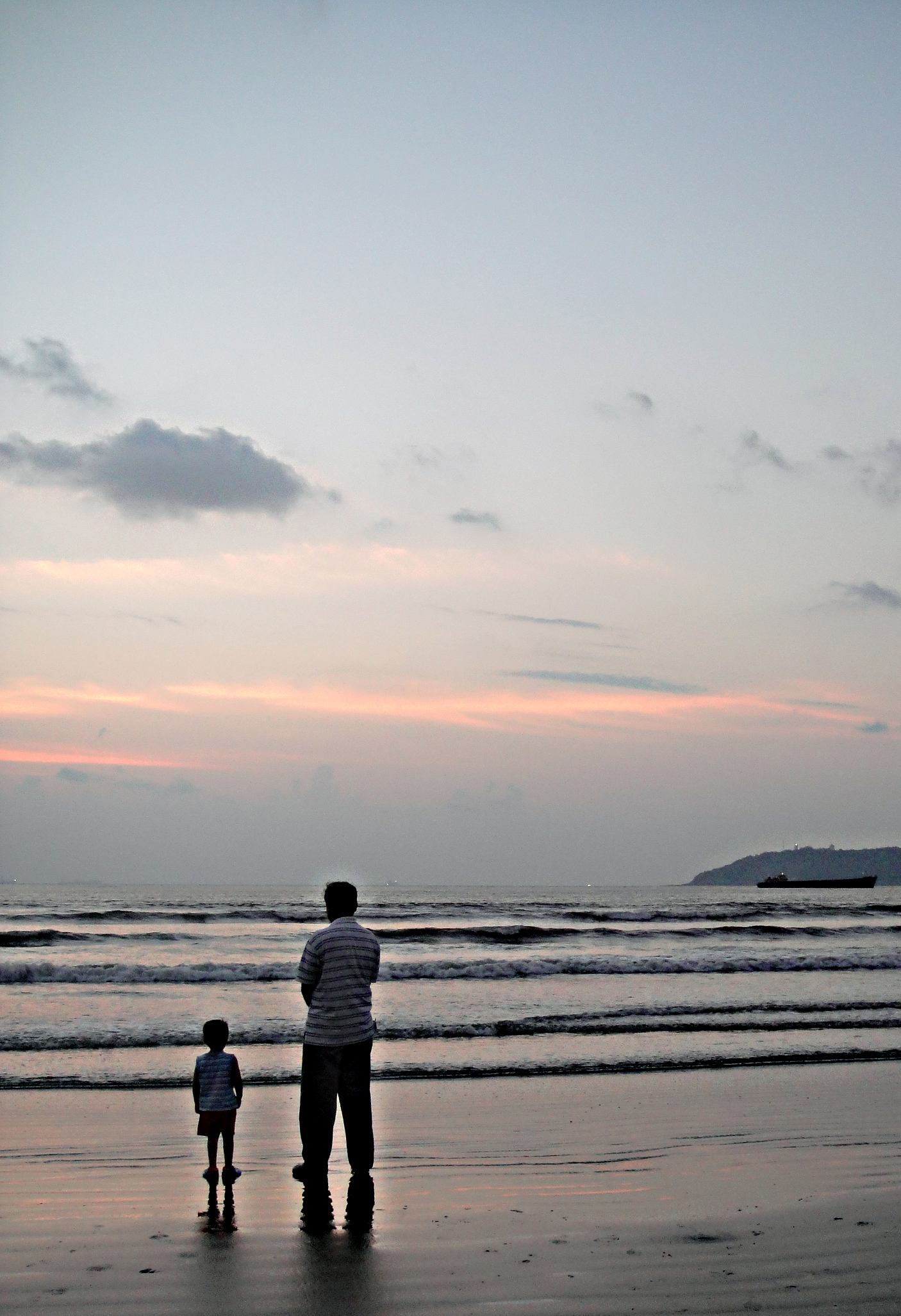 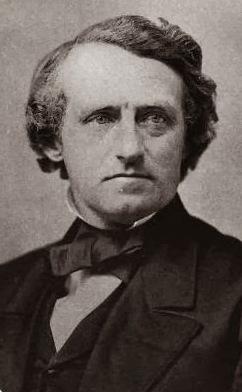 Prayer. . . Is, in the highest conception of it, a state rather than an act.  A full fruition of its benefits depends on a continuity of its influences.
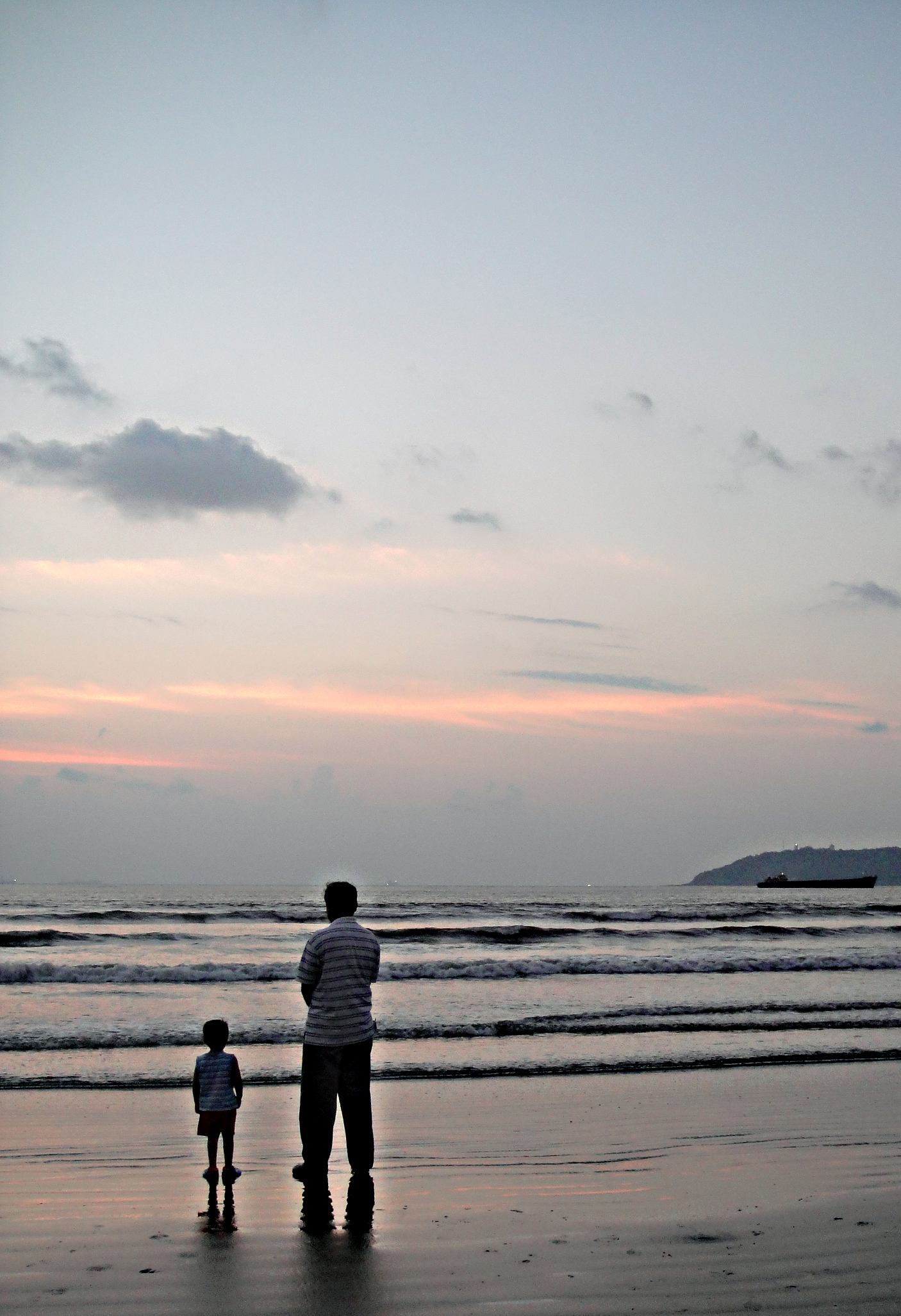 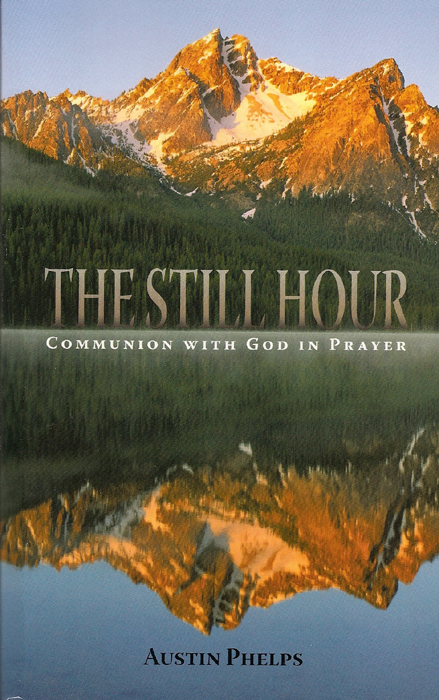 Absence of piety
Offering prayers which we are not willing to have answered
Not cultivating the temperament of prayer
Neglecting fragmentary prayer
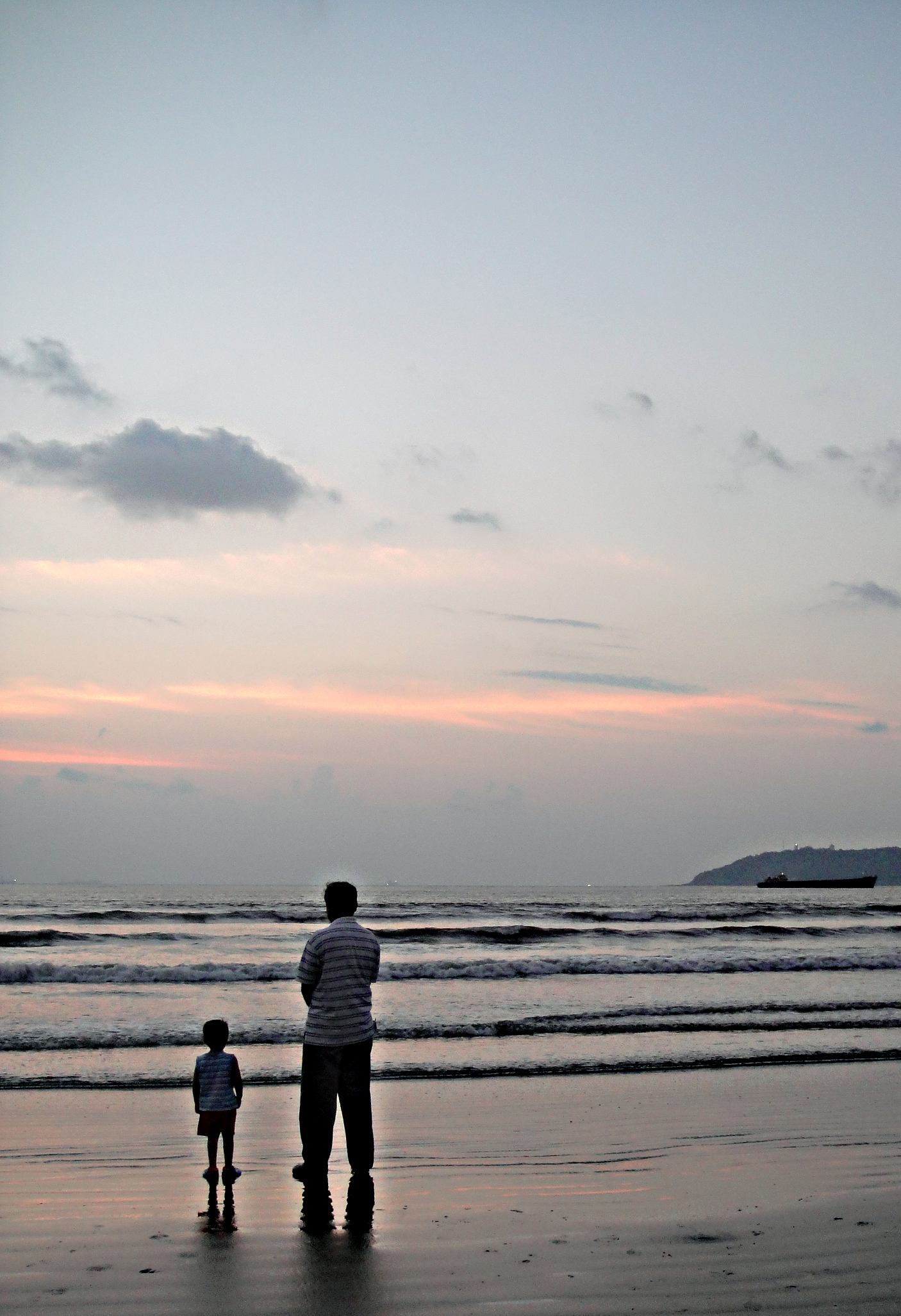 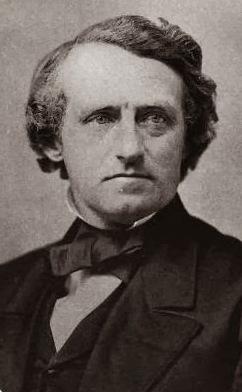 If God had not said, “Blessed are those that hunger,” I know not what could keep weak Christians from sinking in despair.

	--Joseph Hall (1574-1656)
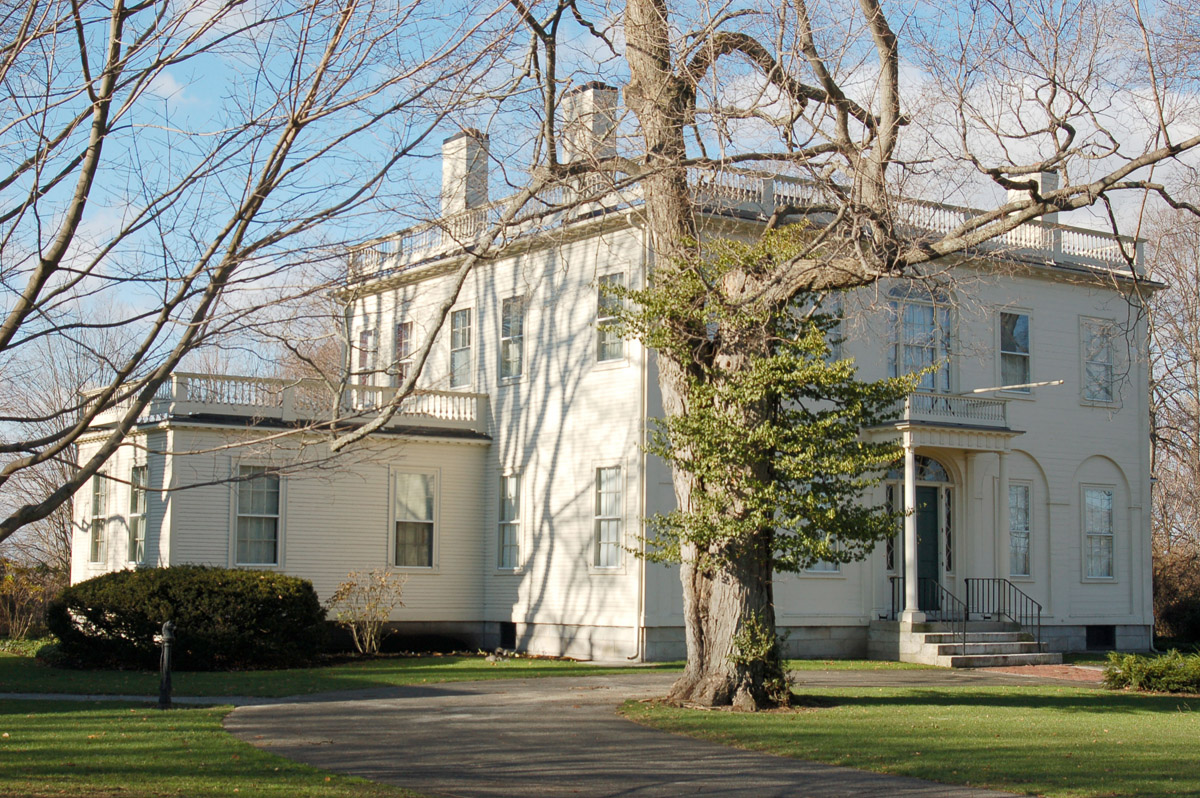 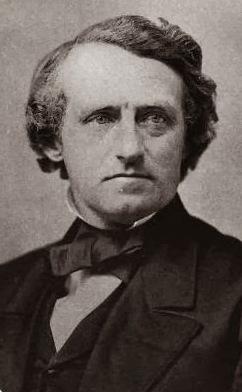